ÓCEÁNON ÁTÍVELŐ TUDOMÁNYOS KUTATÁS
Palkovits Miklós
Semmelweis Egyetem, Budapest
2016
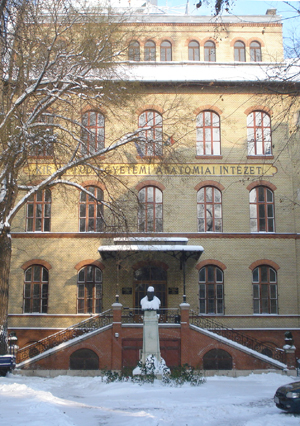 [Speaker Notes: Anatomia.jpg]
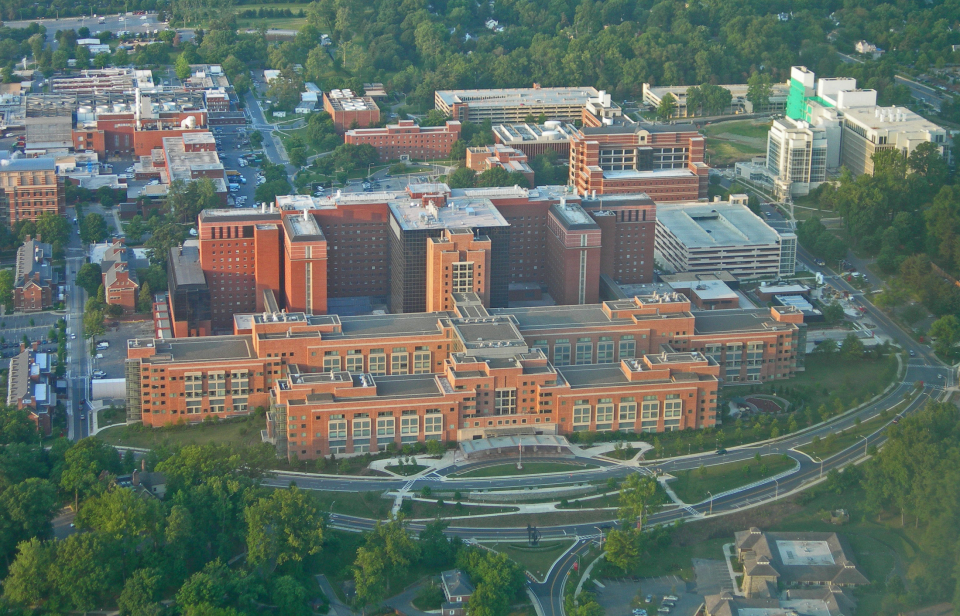 National Institutes of Health, Bethesda
(~16 000 fő, ~3 000 kutató)
51 milliárd USA dollár/év
a hypothalamus vérkeringésének vizsgálata


		1950-1969
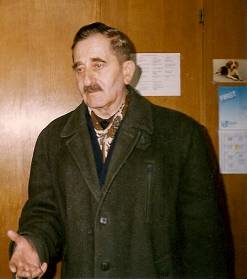 Lange Nándor (1913-1992)
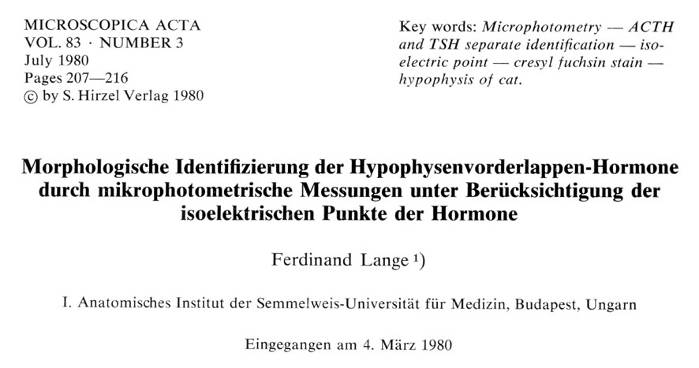 [Speaker Notes: Lange_MicroscAnat.jpg]
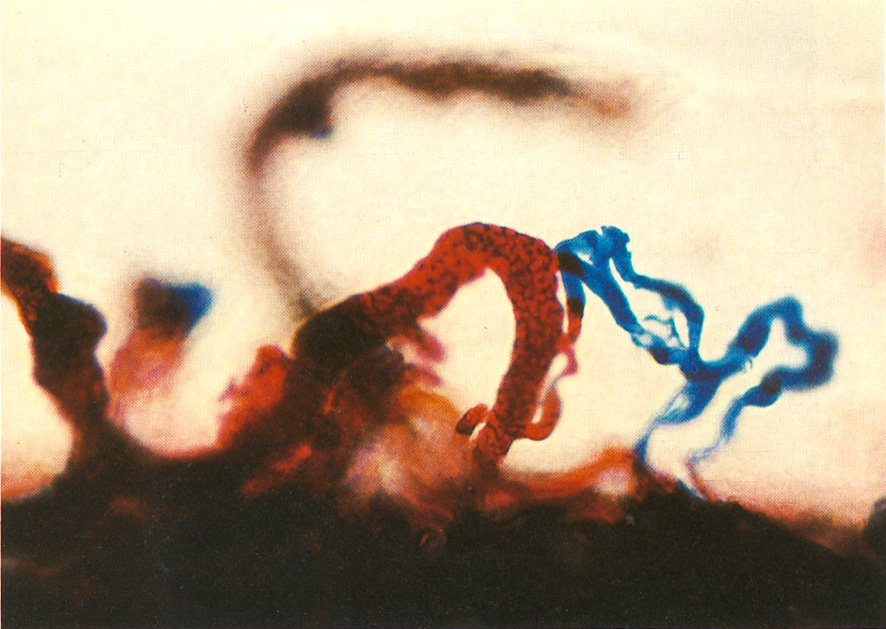 1951
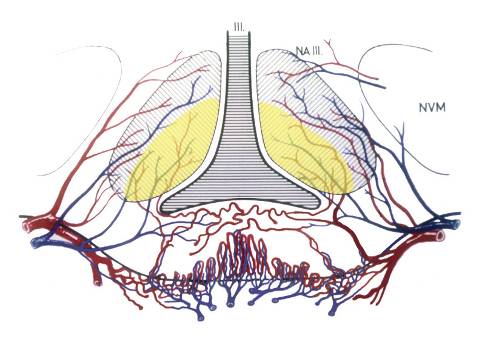 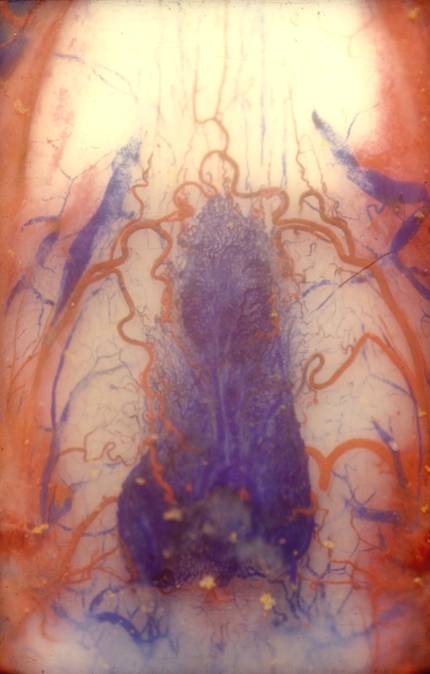 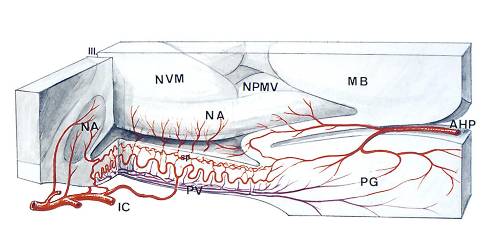 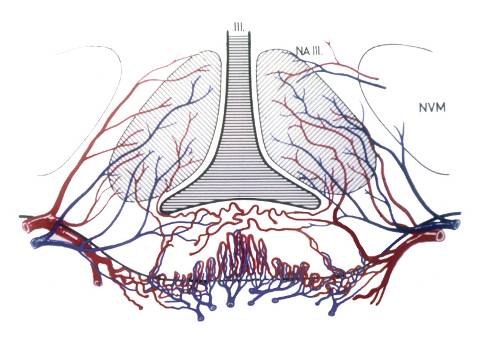 circumventriculáris szervek szerepe 
a só- és vízháztartás szabályozásában

		1954-1969
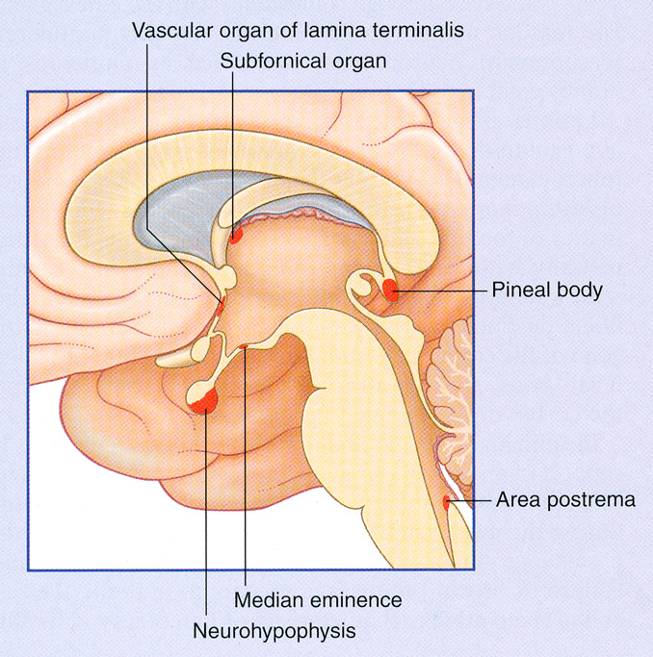 [Speaker Notes: Turlough_page293_figbox26-1-1-200dpi.jpg]
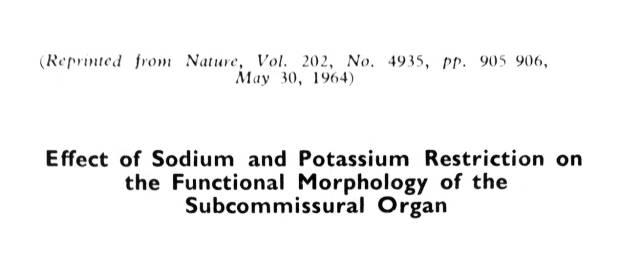 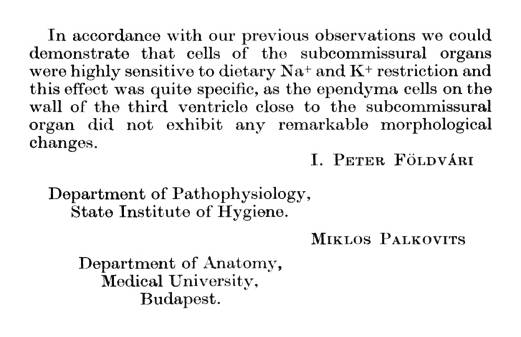 [Speaker Notes: PM55_cím.jpg + PM55_vége.jpg]
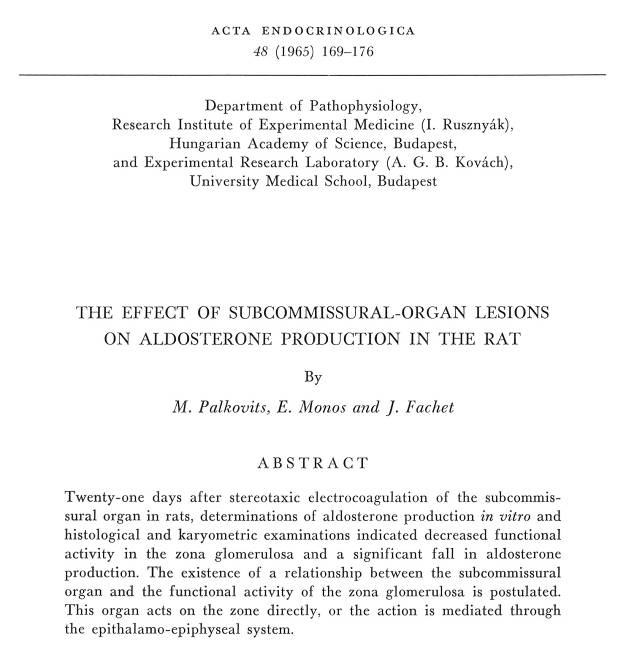 [Speaker Notes: PM61_cím.jpg]
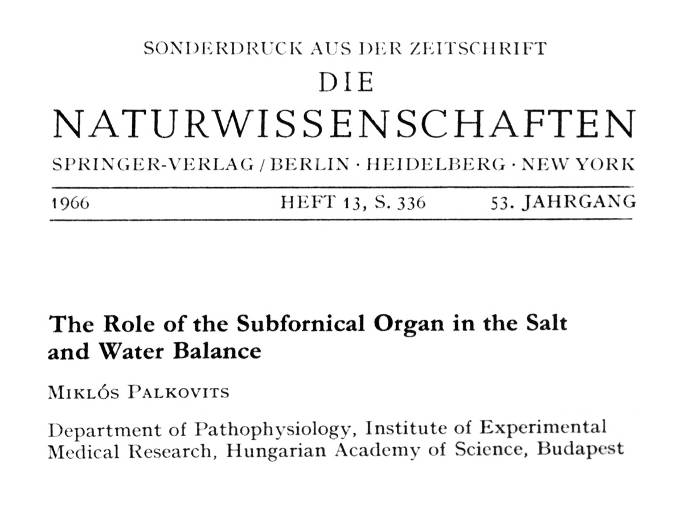 [Speaker Notes: PM73_cím.jpg]
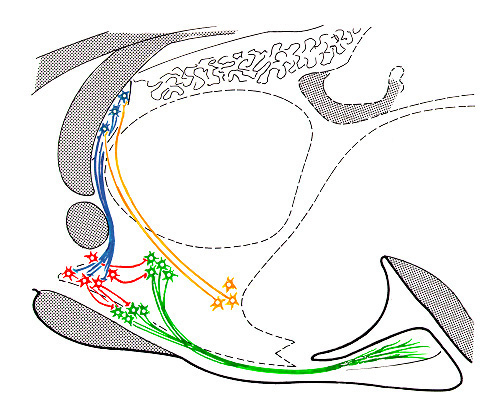 SFO
PVN
MPO
PFN
SON
angiotensin receptors
atrial natriuretic peptide
vasopressin
humán
patkány
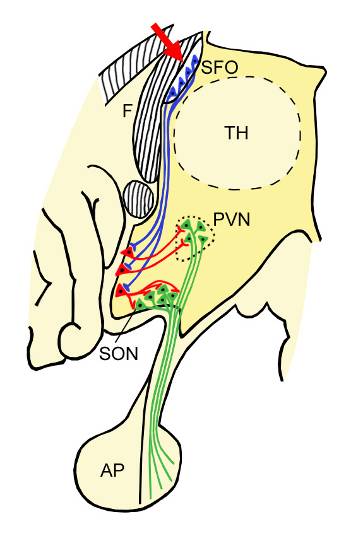 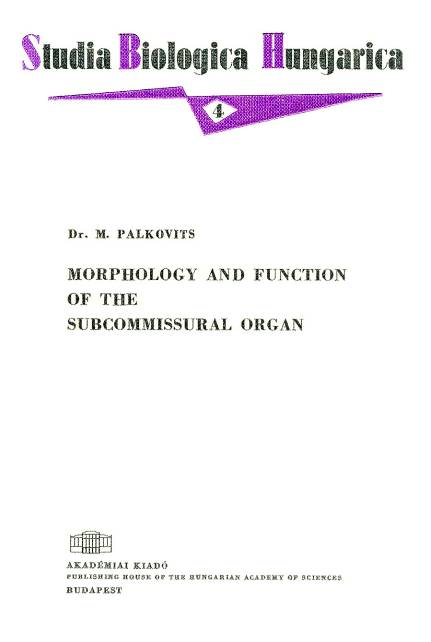 [Speaker Notes: B1_Subcommissural_organ_1965a.jpg]
Magyar P., Palkovits M., Mészáros T.:
Karyometrische Untersuchungen an der Area postrema und am Tanycytenependym.
Symposium on Circumventriculare Organs and Liquor, Schloss Reinhardsbrunn, 1968.
Zirkumventriculäre Organe und Liquor, (ed. G. Sterba), pp. 127-130, Gustav Fischer, Jena, 1969
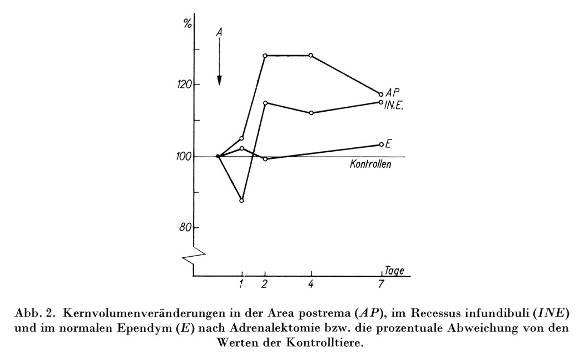 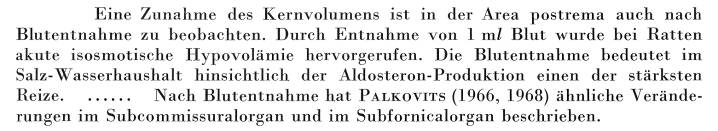 [Speaker Notes: PM_C5_fig2.jpg + PM_C5_page129_par2-cut.jpg]
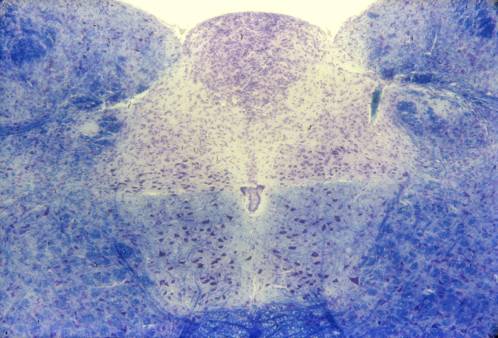 AP
NTS
DVN
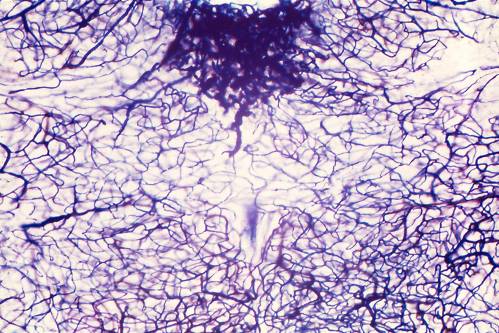 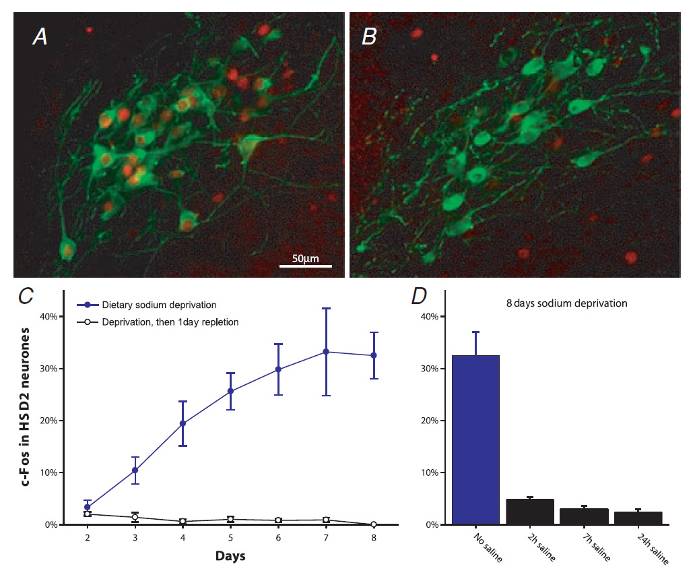 Aldosterone-sensitive HSD2 neurones in the NTS (green) are activated by chronic dietary sodium deprivation and then inactivated once salt is ingested
Geerling & Loewy, 2008
[Speaker Notes: PhD kurzushoz\_2015-2016-PhD\9. előadás-Homeostasis II\ Geerling_fig9.jpg
Exp Physiol 93.2 pp 177-209]
a kisagy kvantitatív szövettani vizsgálata


		1965-1980
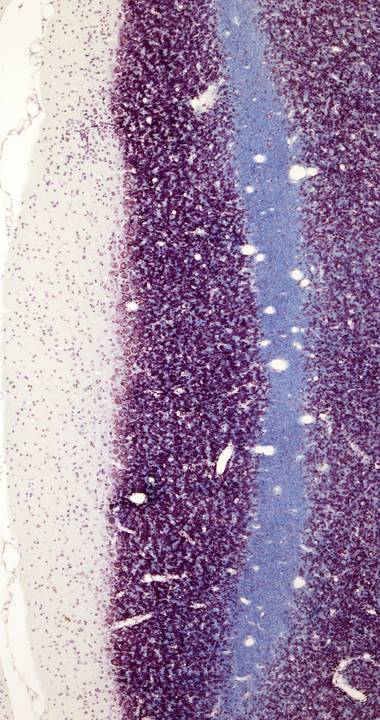 Kisagy kérgi modell
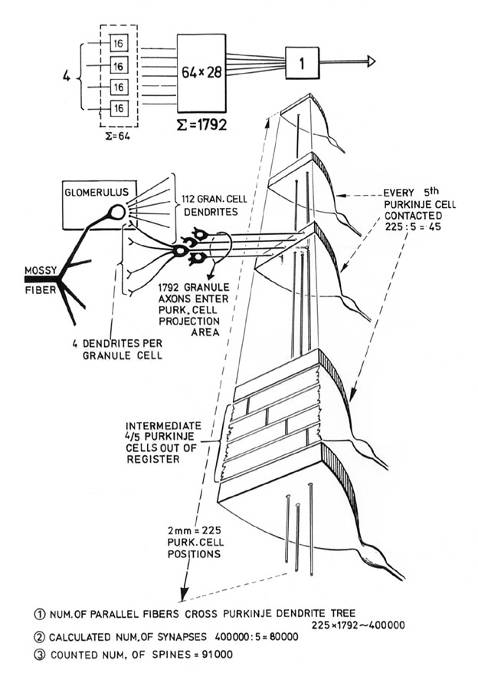 [Speaker Notes: bal: 0404 - 3 előadás\3. előadás\CD-ről\4  5x  CB  3 LAYERS_cut.jpg]
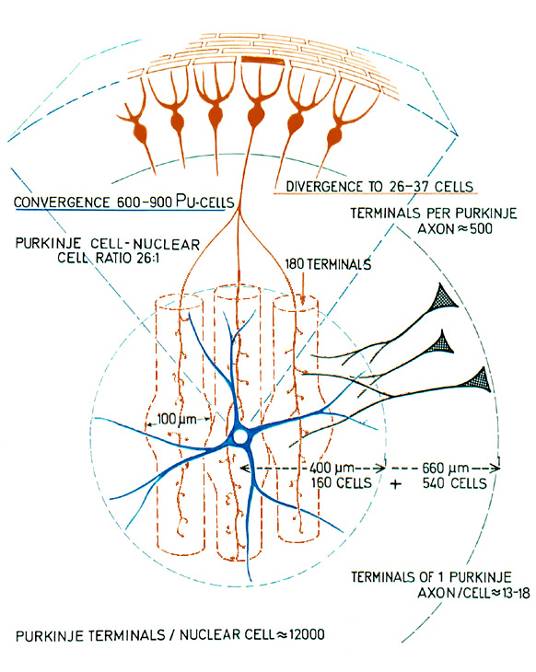 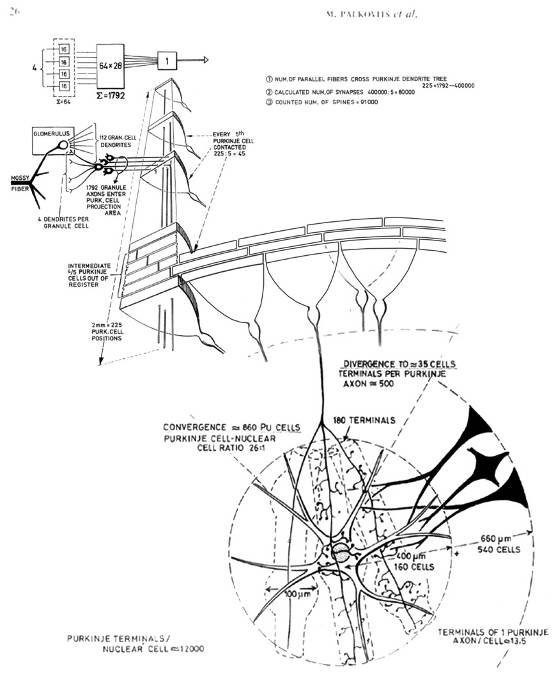 [Speaker Notes: 97. cikk ábrája: Brain Res 45:15-29 (PM97cikk-abra.jpg)]
„micropunch technika”
kvantitatív kémiai neuroanatómia

		
			1973-
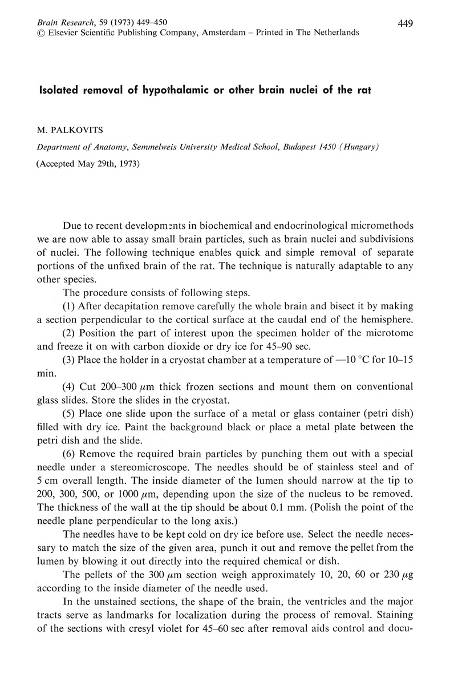 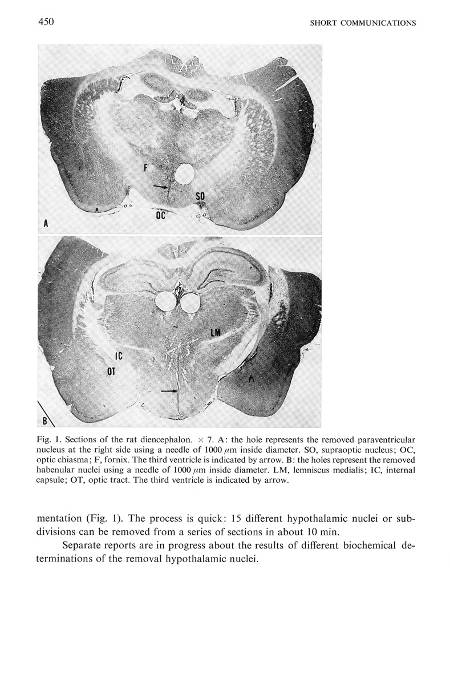 [Speaker Notes: PM_BrainRes59_449_200dpi.jpg + PM_BrainRes59_450_200dpi.jpg]
Agyi mikrodisszekció
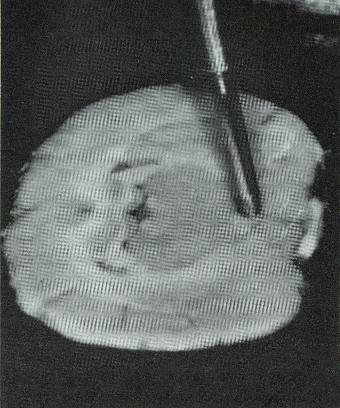 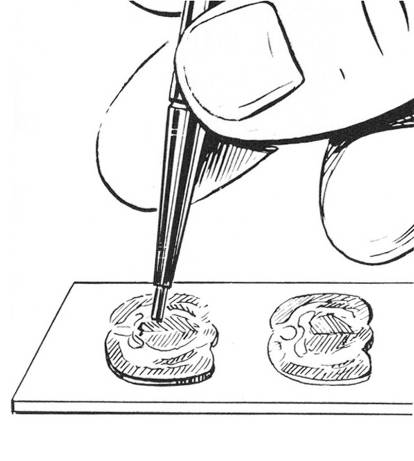 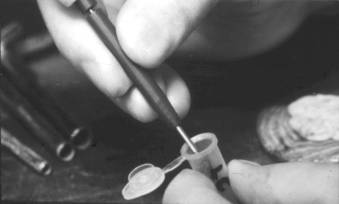 „micropunch” technika (1973)
„Punch needles”
The hollow needles are constructed of hard stainless steel tubing mounted in a thicker handle. Their inner diameters vary from 2.0 to 10.0 mm.
The needles are equipped with a spring-stylet that fits well into the lumen of the needle and reach 1-2.5 mm beyond the tip of the needle.
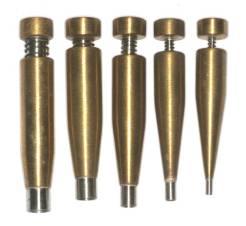 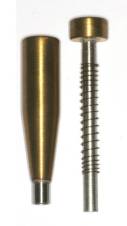 a
b
For comfortable handling, needles should be 5.0-7.0 cm long with a thinner end, at least 5-7 mm long, so that the tip of the needle is visible under the microscope.
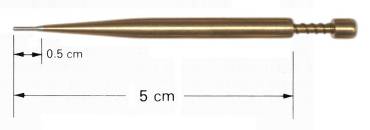 Microdissection from serial section 
by using small „punch needles”
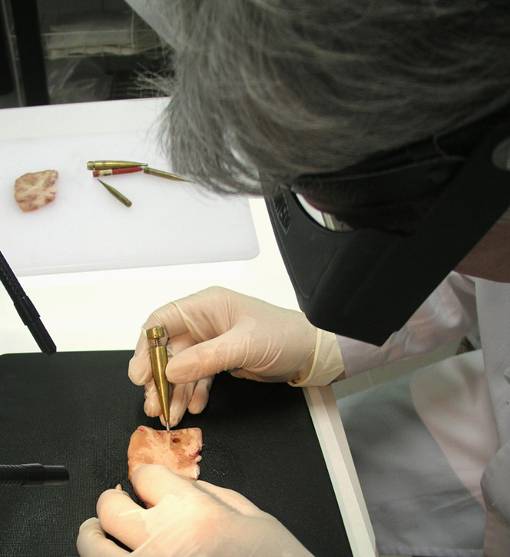 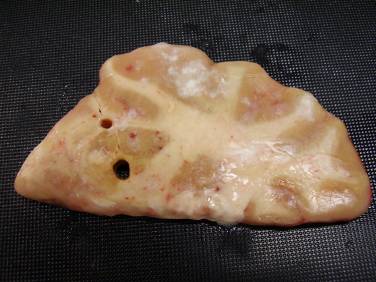 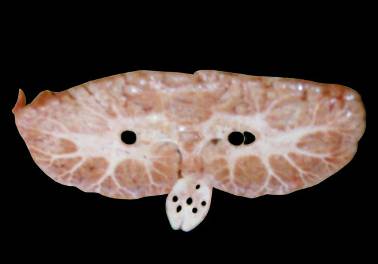 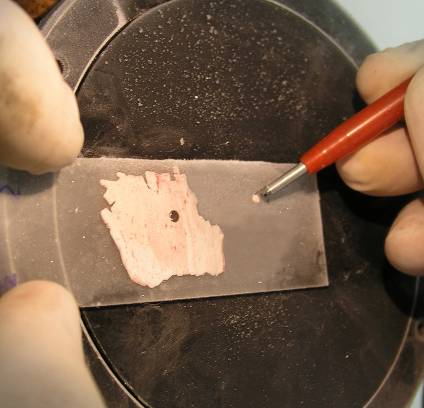 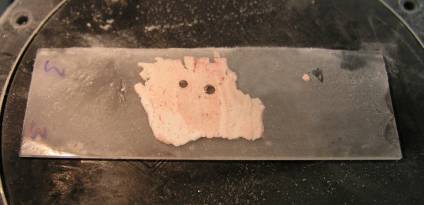 Mikrodisszekció
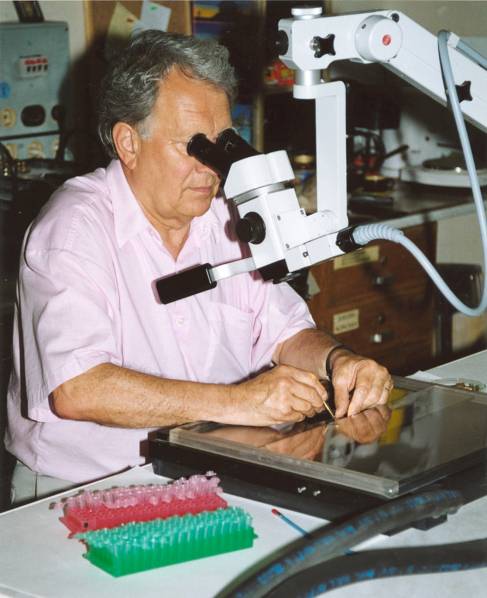 Rat brain
„Classical” neurotransmitters, their enzymes, receptors and transmitters
Rat brain
Neuropeptides, neurohormones and their receptors
Human brain
Neurotransmitters, neuropeptides, neurohormones
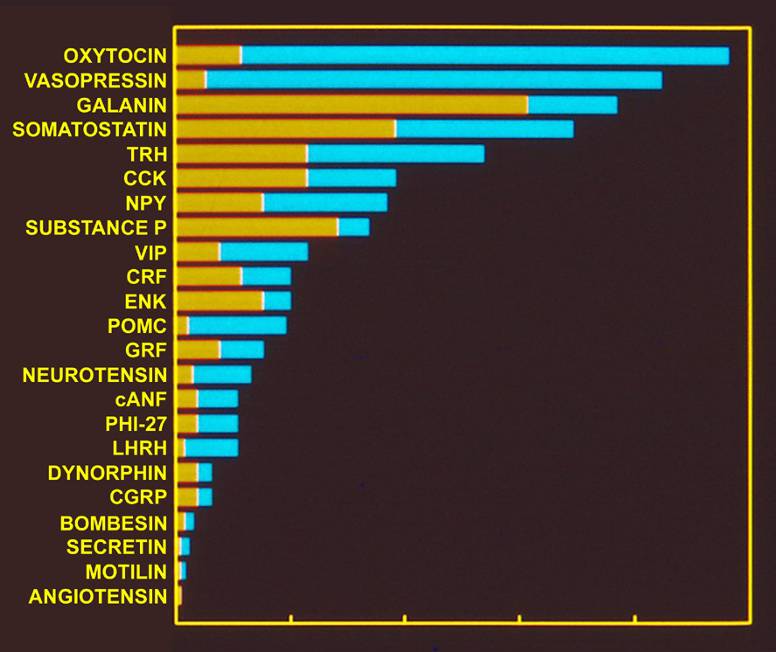 intrahypothalamic
extrahypothalamic
agypályák topográfiai és neurokémiai vizsgálata
agypályák átvágása - agypályák jelölése
 

		1965-
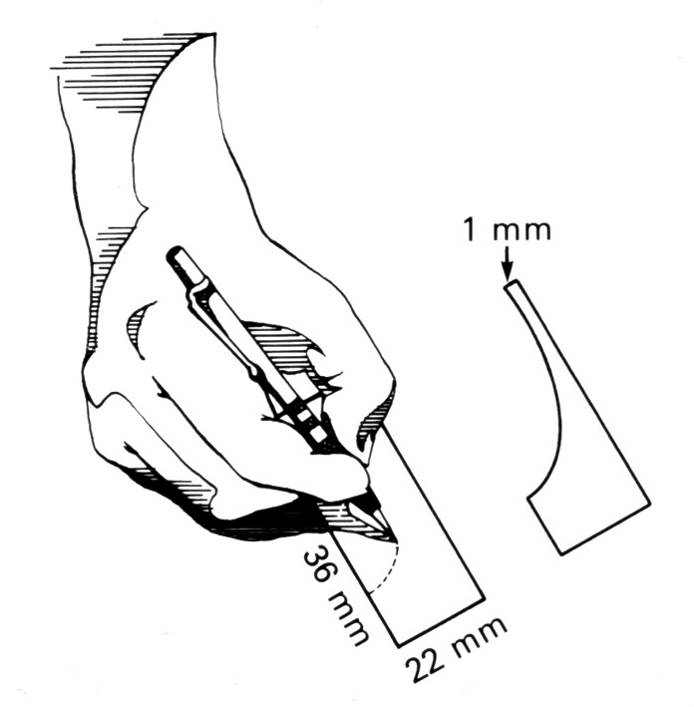 preparation of „glass knives”
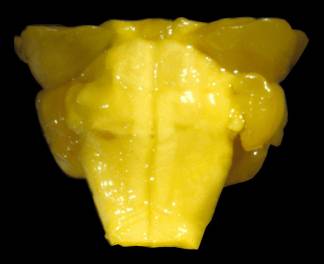 coronális hemisectio üvegkéssel
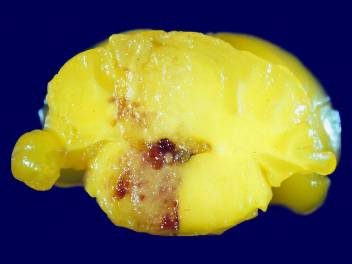 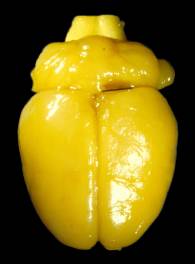 [Speaker Notes: bal: PhD kurzushoz\2006-PhD\061214-Kísérletes agyműtétek\szkennelt diák\ névtelendia02.jpg
középső kép eredetije: PhD kurzushoz\2006-PhD\061214-Kísérletes agyműtétek\szkennelt diák\ névtelendia11A.jpg
jobb: Npy-040429\ vékony177.jpg]
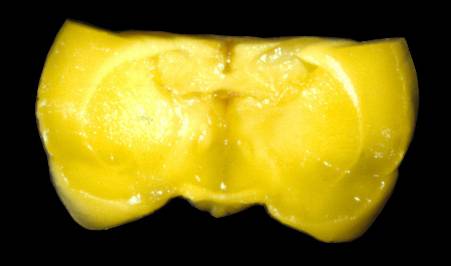 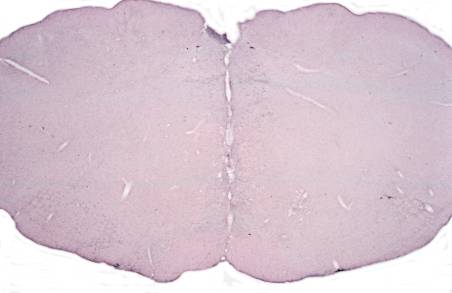 S
T
T
P
agytörzs felezése üvegkéssel
[Speaker Notes: felső: PhD kurzushoz\2006-PhD\061214-Kísérletes agyműtétek\szkennelt diák\ névtelendia11B.jpg]
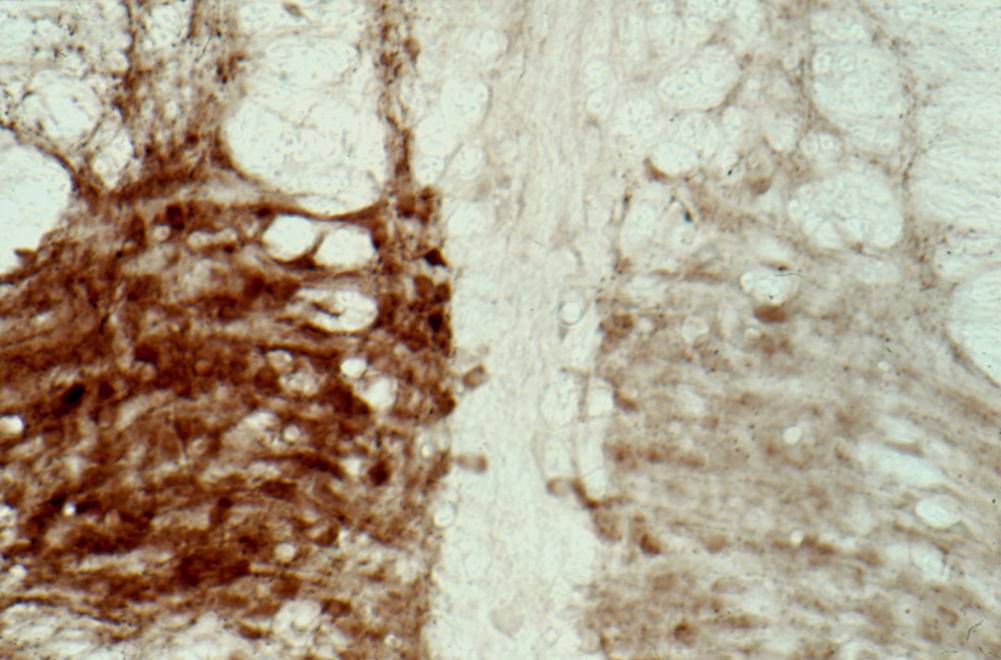 inferior olive
R
olivocerebellar hemisection
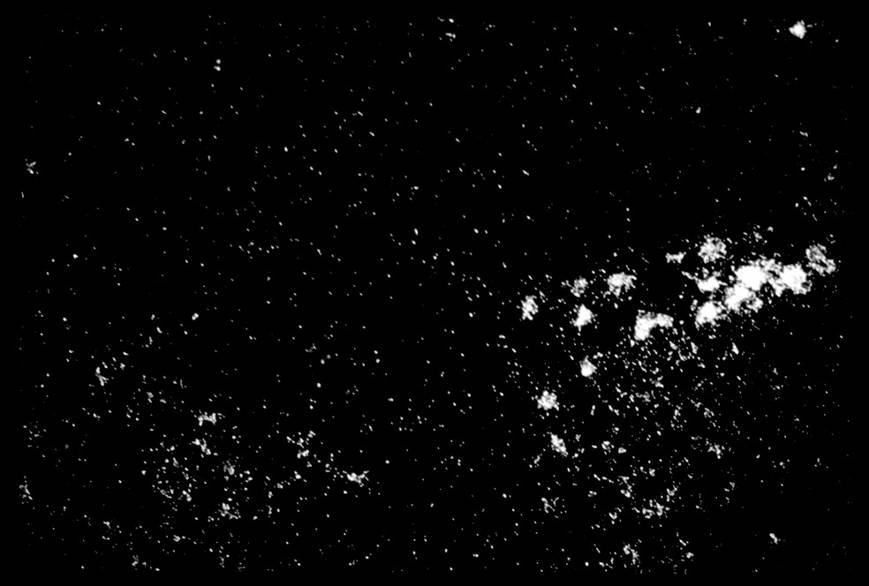 DVN
XII.
vagotomy
galanin mRNA
idegsejtek retrográd transz-szinaptikus 
jelölése pseudorabies vírussal

		2003-
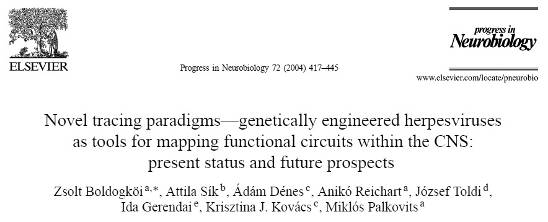 [Speaker Notes: PM597_cím.jpg]
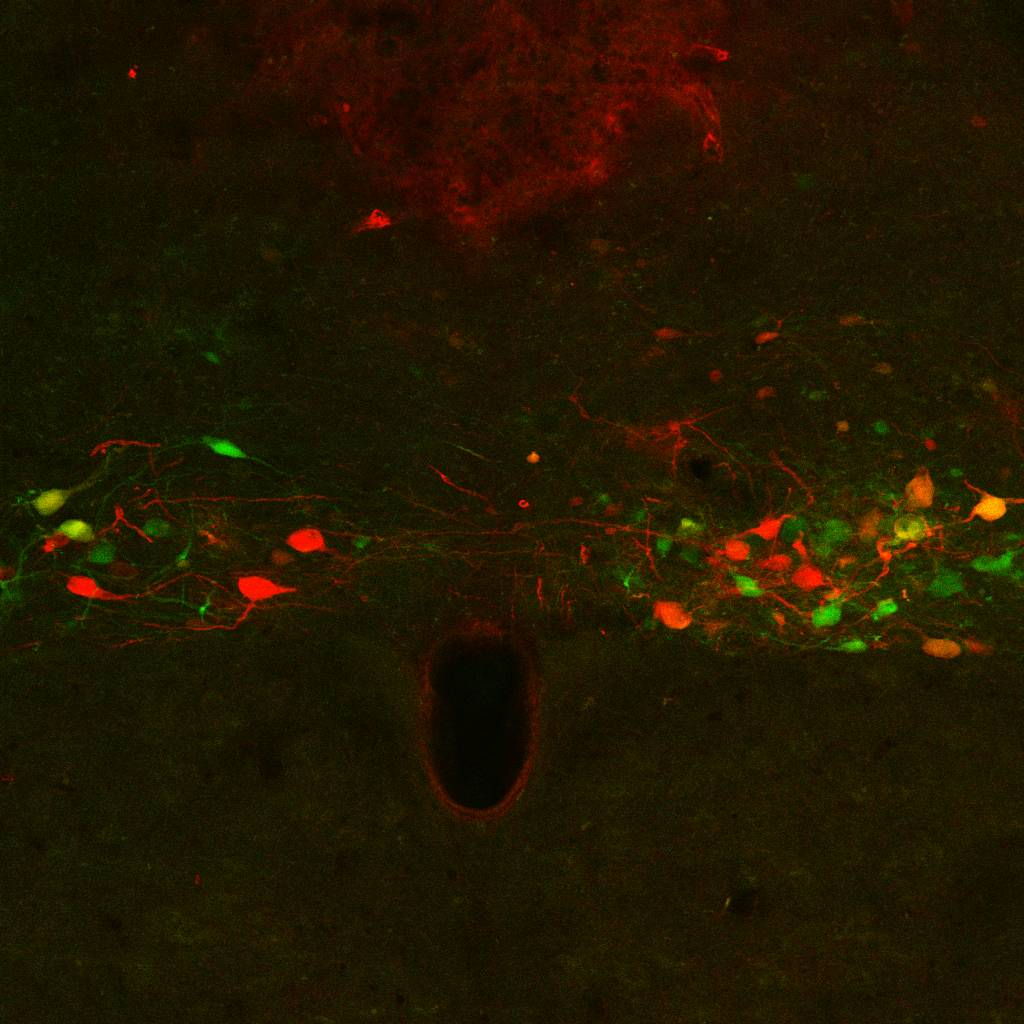 cc
Retrográd transzneuronális jelzés
Kettős injekció a gyomorba (piros) és a duodenumba (zöld)
[Speaker Notes: 9/9]
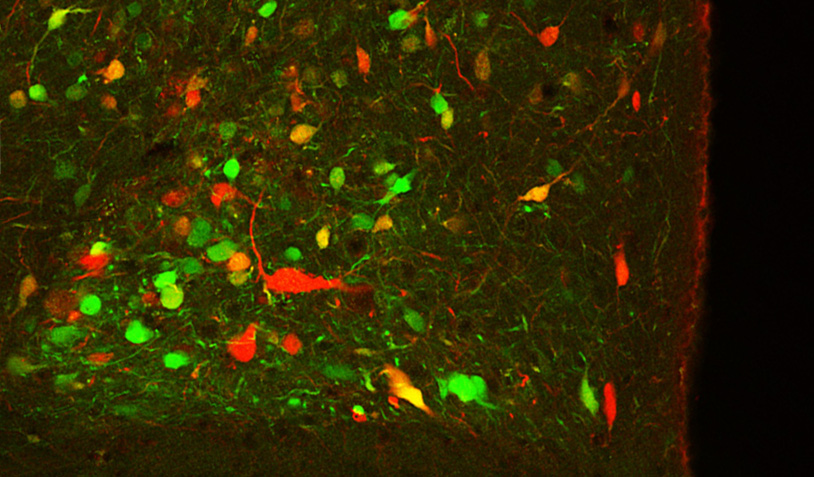 nucleus tractus solitarii
hypothalamic projections to parasympathetic preganglionic (DVN) neurons
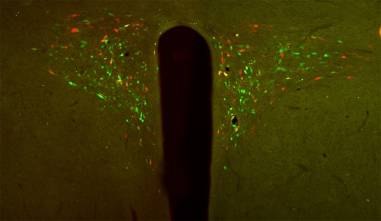 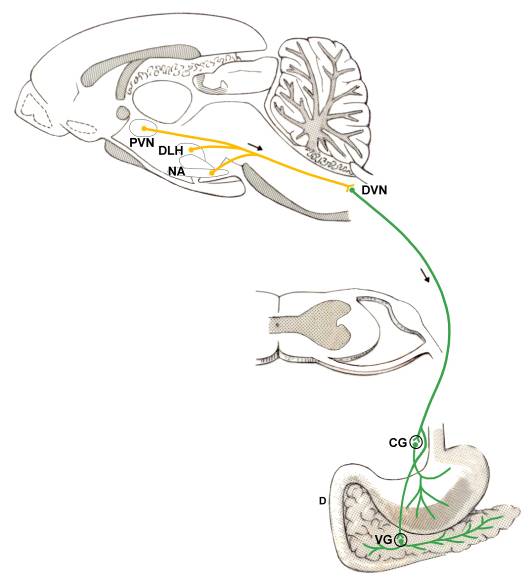 3V
paraventricular nucleus
arcuate nucleus
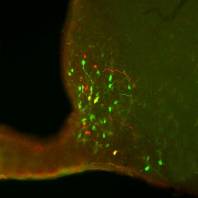 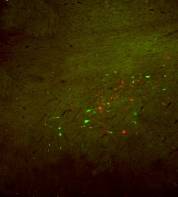 medial
thalamus
3V
subth
f
dorsolateral hypothalamus
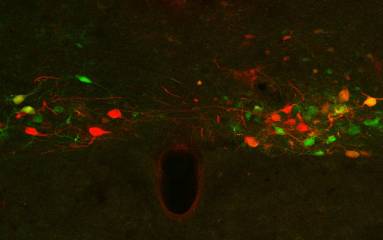 double viral labeling
                from
green	– stomach
red	– duodenum
yellow	– double
cc
DVN
[Speaker Notes: bal oldal: 060620-Tihany-Endocannabinoids\ No49-20110831-c.jpg (méret: 81%; pozíció: 0,8; 1,27 cm)
jobb legfelső: Törökország, 2011\ No.2A-6.12_b1_10x_pvh.jpg
jobb középső sor bal képe: Törökország, 2011\ 4.6_b1_10x_ipsi_LH_red.jpg]
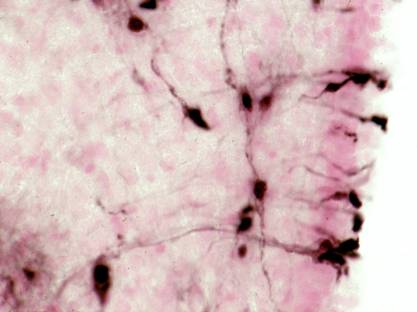 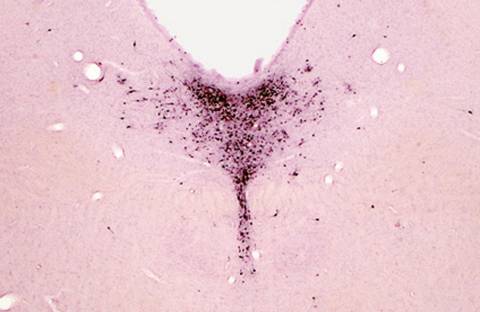 Aq
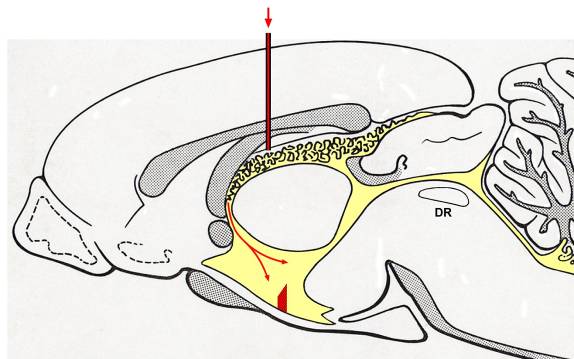 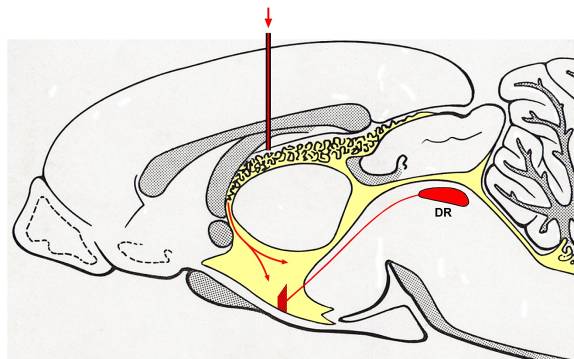 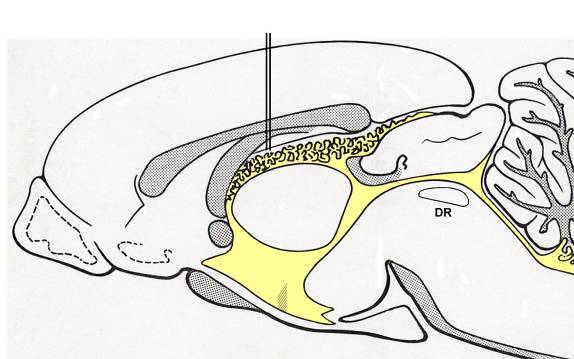 a stressz neuroanatómiája

				1967-2012



Pacak K, Palkovits M (2001) Stressor specificity of central neuroendocrine responses: implications for stress-related disorders. Endocr Rev 22: 502–548.

Kvetnansky R, Sabban EL & Palkovits M (2009) Catecholaminergic systems in stress: structural and molecular genetic approaches. Physiol Rev 89: 535–606.
c-fos
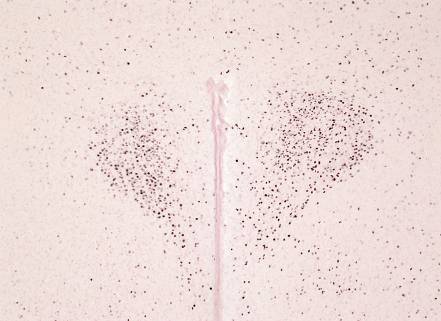 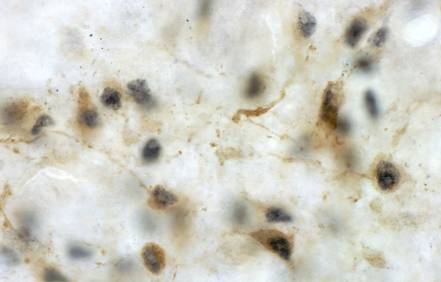 CRH + c-fos
paraventricular nucleus
3h IMMO
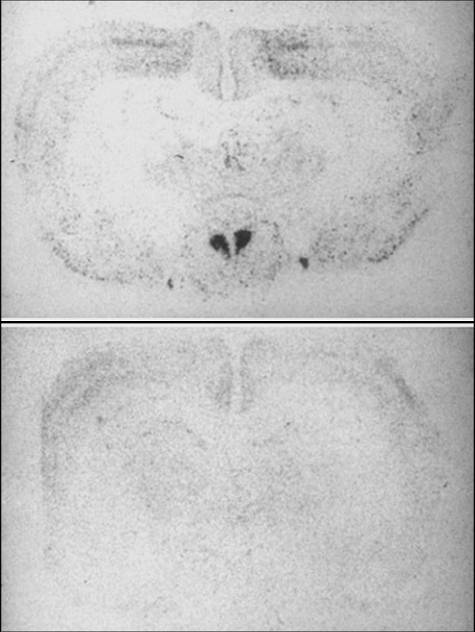 control
Neuropeptide coexpression in the paraventricular nucleus
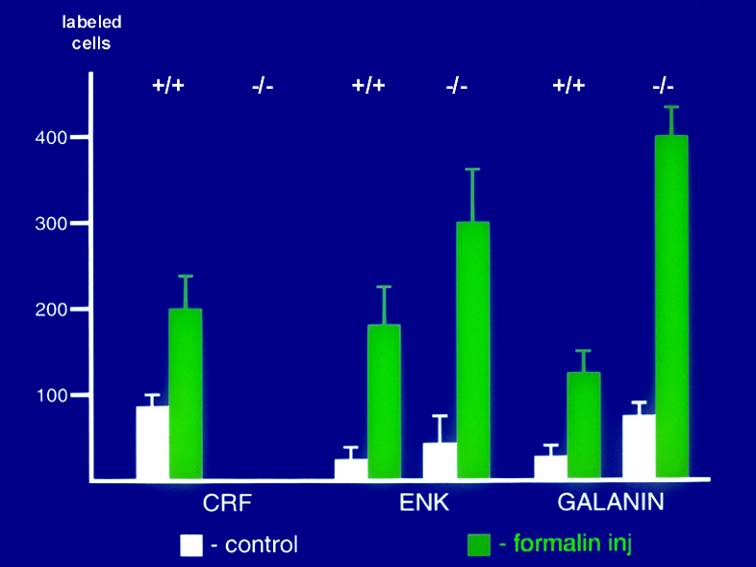 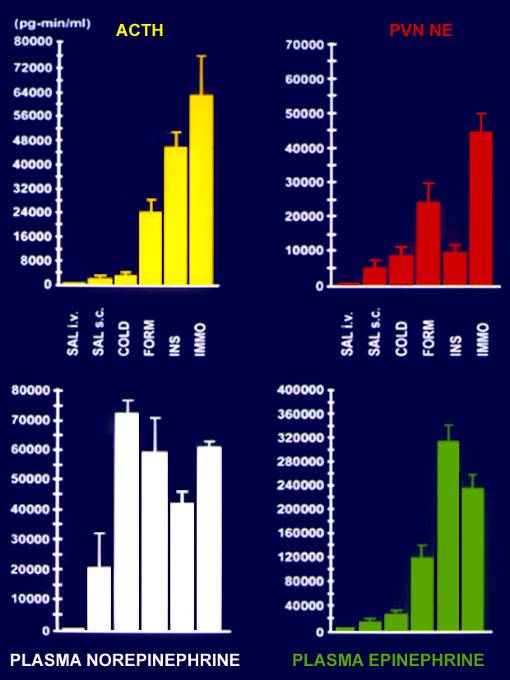 [Speaker Notes: Würzburg-040714\ fig4-stresszgraf.jpg (RGB: 0; 0; 70)]
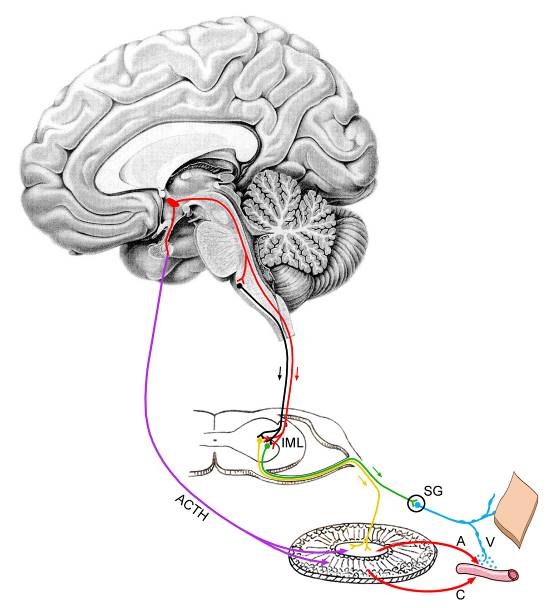 [Speaker Notes: 060518 Kvetnansky\végleges ábrák\ fig08-2014human_6.jpg (méret: 16,09x14,65 cm; pozíció: 10,06; 1,46 cm)]
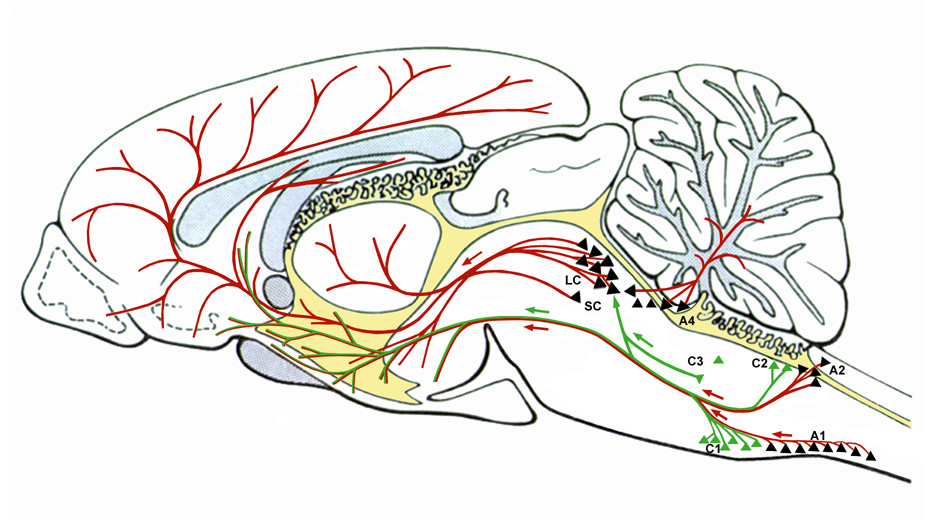 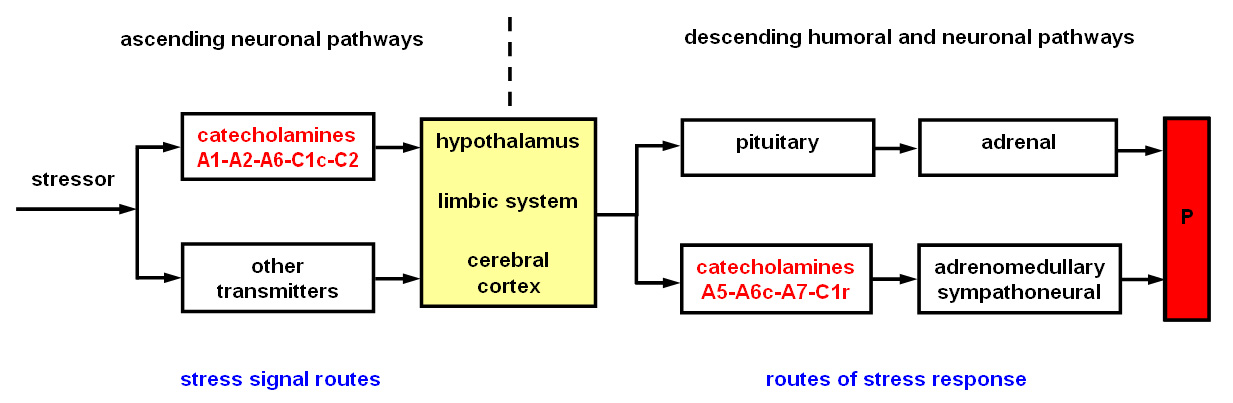 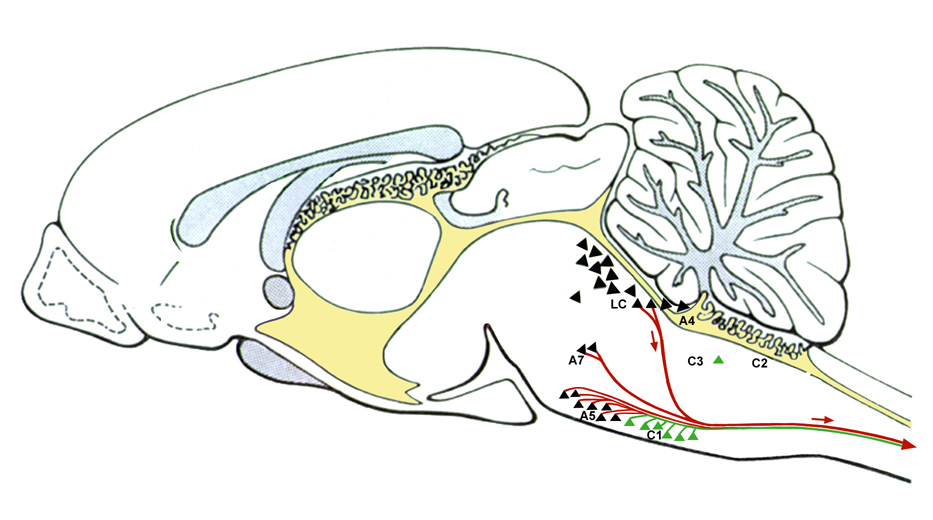 [Speaker Notes: stress catechol., Ribero Preto 9.]
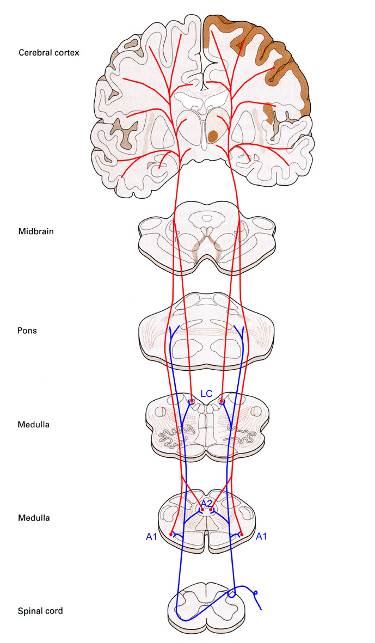 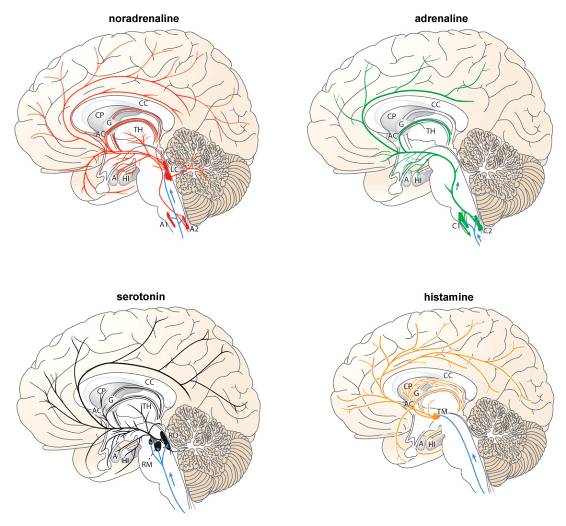 tractus spinoreticularis                                 ascending reticular activating sysytem
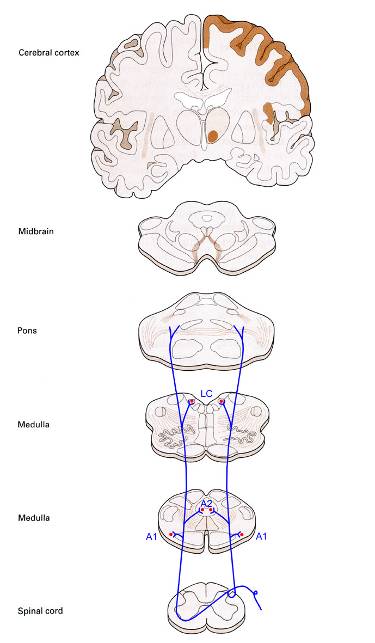 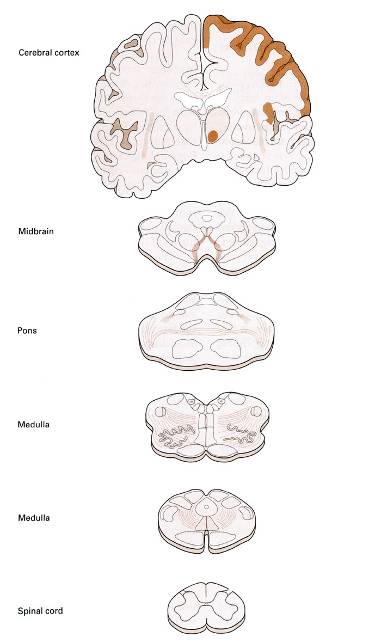 [Speaker Notes: bal: 090910-September\felhasznált képek\Kandel_page342-6valtozat1-ures.jpg + Kandel_page342-6valtozat2-kék.jpg + Kandel_page342-6valtozat4b-narancs.jpg (17,03x9x9,93 cm; pozíció: 0,1; 1,53 cm)
jobb: D:\A_PM\Publications\PM-PUBL\2015\Komoly-Palkovits könyv\ábrák-táblázatok\1-43_cut1_angol.jpg]
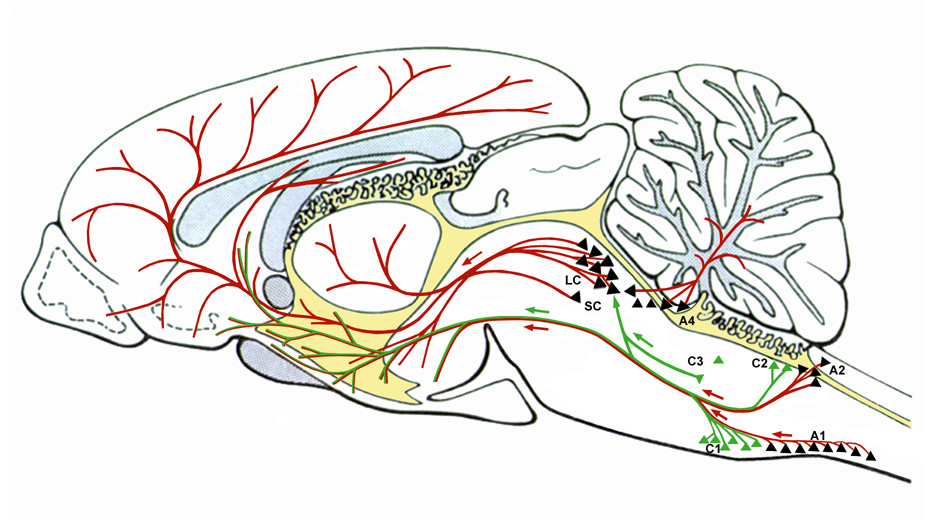 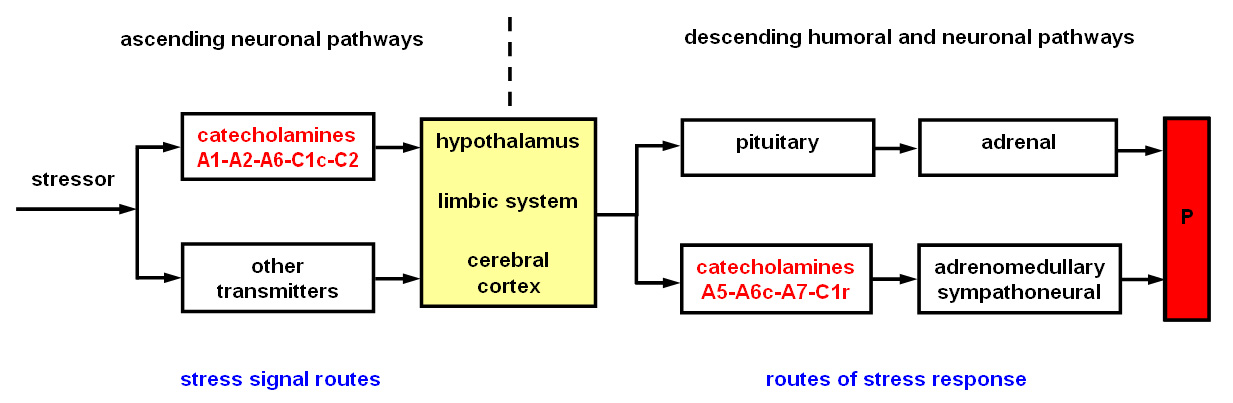 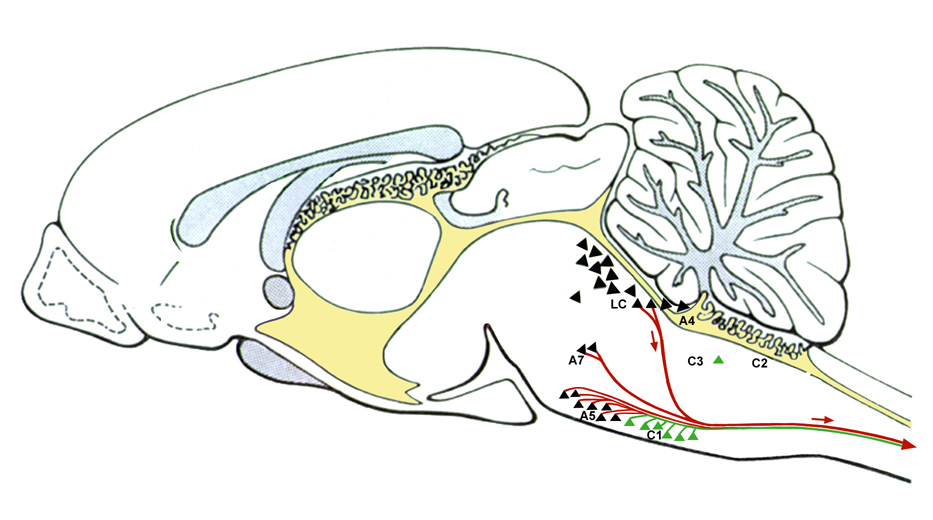 [Speaker Notes: stress catechol., Ribero Preto 9.]
Premotor sympathetic cell groups
(„command neurons” – „pattern generators”)
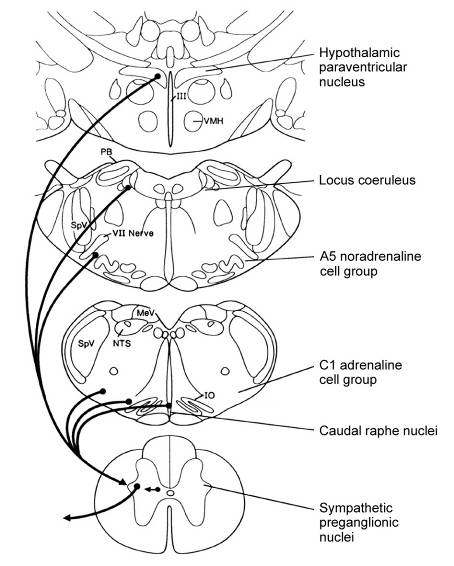 Hypothalamic paraventricular nucleus
Locus coeruleus (caudal part)
A5 noradrenaline cell group
C1 adrenaline cell group 
Medullary serotonin cell groups
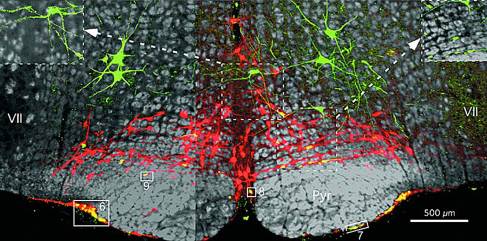 [Speaker Notes: Strack-fig.jpg
090910-September (bőr)\September10.ppt\ 26. dia]
ma és holnap …

kémiai neuroanatómia
humán agy mikrodisszekciója - Humán Agyszövet Bank
fMRI és traktográfia emberi agyban
Human Brain Tissue Bank and Laboratory,Semmelweis University, Budapest
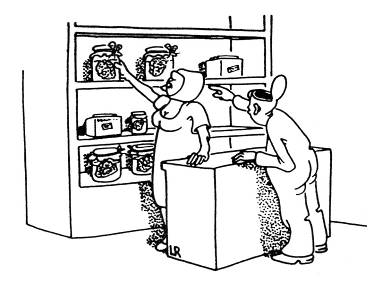 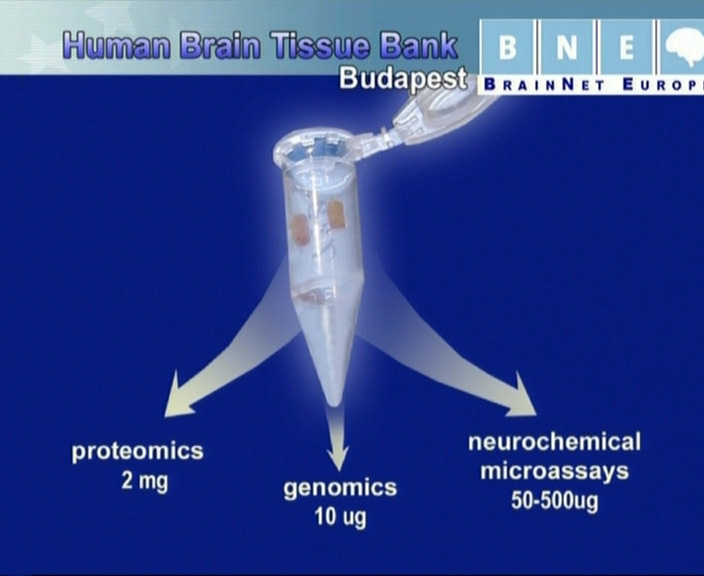 BRAIN SAMPLES
MICRODISSECTION
tissue blocks from 185 different brain areas
(size ~1.0 x 1.0 x 2.0 cm)
MACRODISSECTION
0.1 - 2.0 g  tissue weight
178 different brain regions
MICRODISSECTION
1.0 -100 mg  tissue weight
130 different brain nuclei or areas
cryostat sections
300 mm thick    12-20 mm thick
in situ
hybridization
laser capture microscopy
neurochemistry
proteomics
neurochemistry
proteomics
genomics
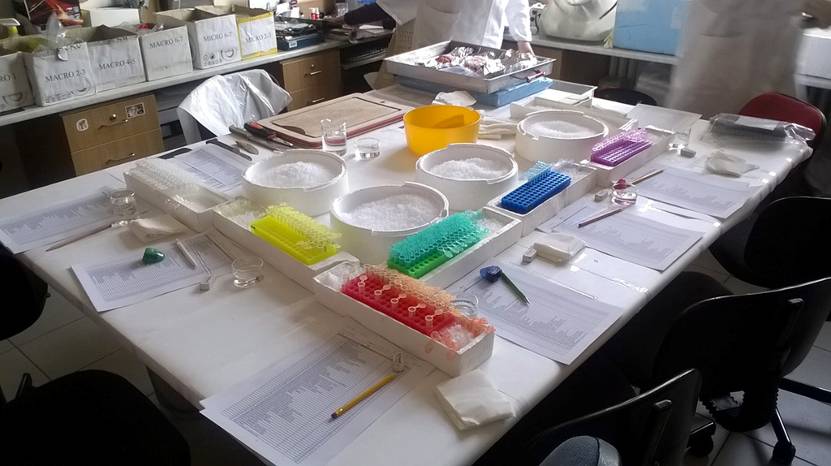 [Speaker Notes: WP_20150324_003.jpg]
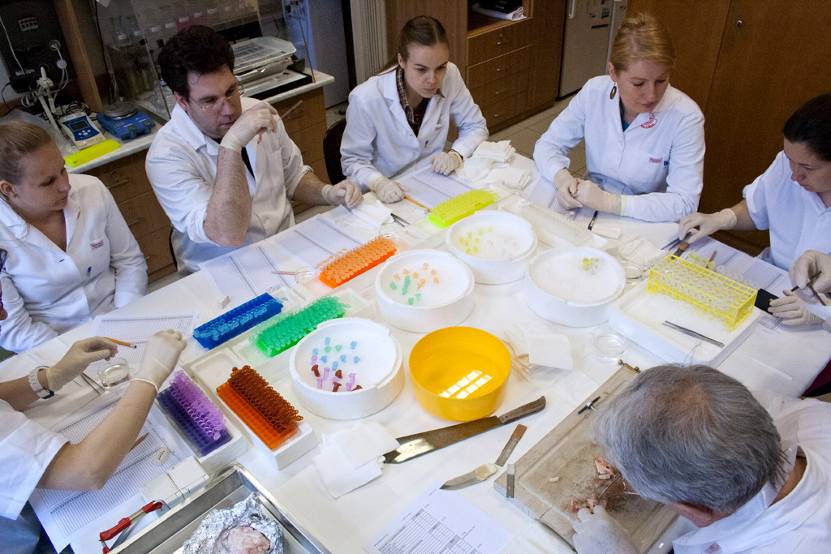 [Speaker Notes: IMG_1326.jpg]
agyminták száma (2016. május 25.):

mikrodisszekciós minták	60150
szövetblokkok	1199
idegsebészeti minták	205
az emberi agy funkcionális MRI vizsgálata


		2010-
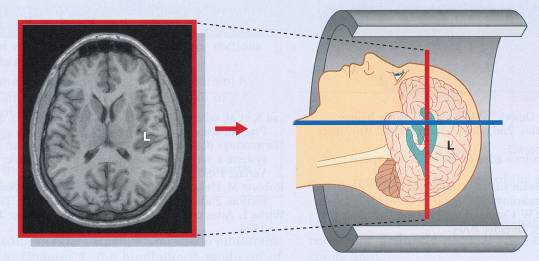 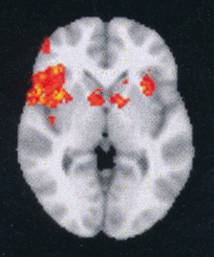 MRI – mágneses rezonancia képalkotás
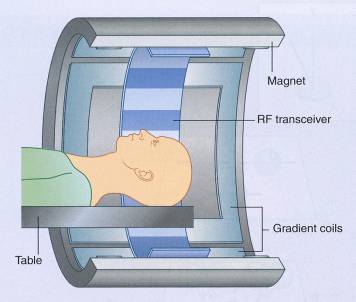 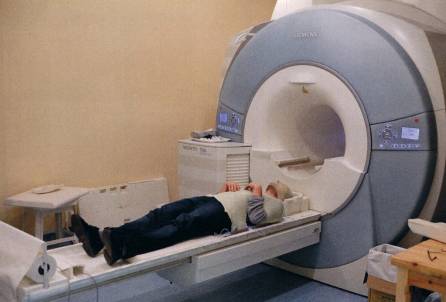 Nyugalmi állapot
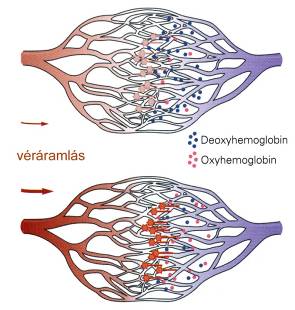 Horizontális agyszelet
Izgalmi állapot
[Speaker Notes: bal oldal: page30_4abra.jpg; jobb oldal: Fitzgerald_page24.jpg
alul: Fitzgerald_page25B+C.jpg (benne: jobb alsó: page20_1-1db.jpg)]
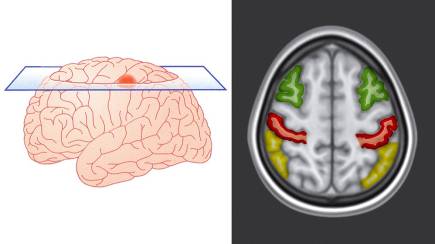 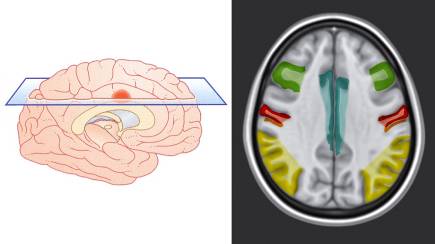 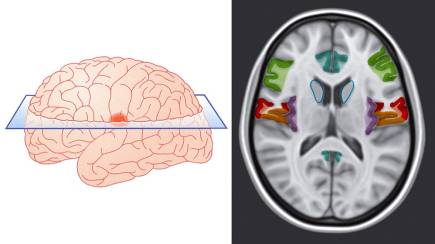 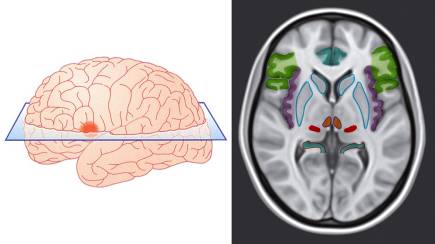 150 horizontális agyszelet 1 mm távolságra egymástól
[Speaker Notes: 2012_Pain\felhasznált képek\ Turlough_page378A.jpg + Turlough_page378B.jpg + Turlough_page378C.jpg + Turlough_page378D.jpg
(méret: 130%; pozíció: A=0,71; 1,54 cm; B=13,15; 1,54 cm; C=0,71; 8,92 cm; D=13,15; 8,92 cm)]
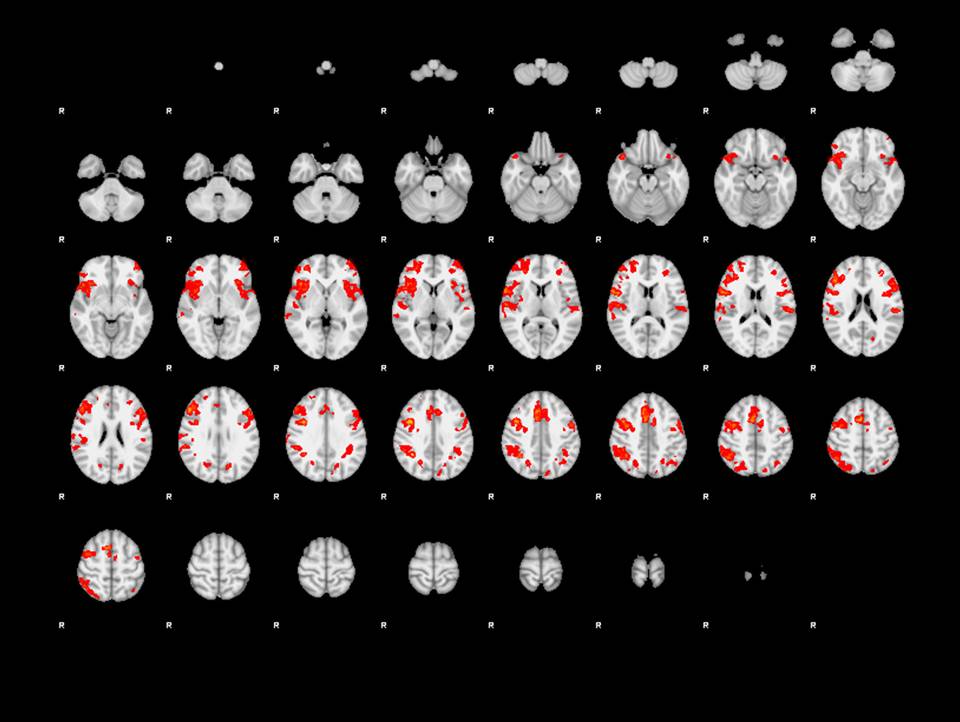 akut fájdalom – kézen
[Speaker Notes: 2012_Pain\felhasznált képek\M R I\ MRI-osszes.jpg (méret: 134%; pozíció: 0; 0 cm)]
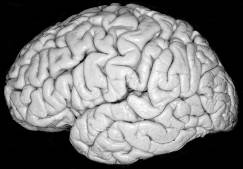 A
B
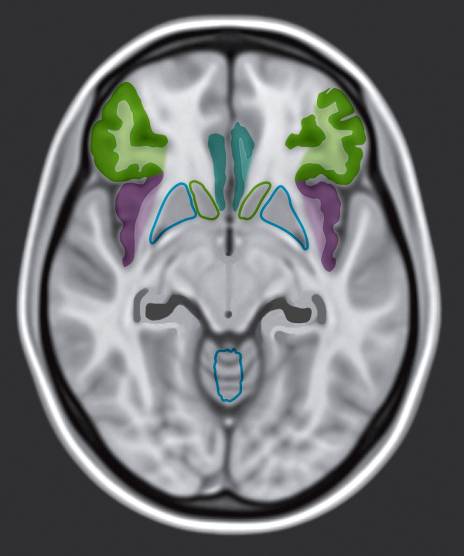 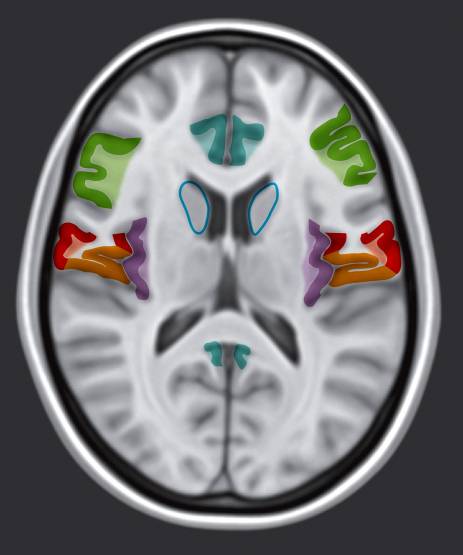 A
B
[Speaker Notes: jobb: 2012_Pain\felhasznált képek\ATLASZ KÉPEK\ 63_mod.jpg (RGB: 48, 48, 50) (91%; 12,93; 4,12)
bal: 2012_Pain\felhasznált képek\ATLASZ KÉPEK\ 86.jpg (RGB: 48, 47, 52)
kis kép: felső: 2011,insula (Fájdalom,Debrecen)\Fájdalom-Debrecen,2011.ppt\ insulaábra-A-FF.jpg]
Fájdalom hatására aktiválódó agyterületek funkcionális felosztása
I.	A fájdalmat „felismerő”, karakterizáló és lokalizáló agykérgi területek
II.	Fájdalom hatására aktiválódó szenzorimotor agykérgi területek
III.	A fájdalom szignált kiemelő és továbbító kérgi areák
IV.	Fájdalom hatására aktiválódó emocionális/motivációs agyi areák
V.	Fájdalom hatására aktiválódó kognitív agyterületek
I. Localization and sensory-discriminative aspects of pain
	primary somatosensory cortex (S1 area)
	secondary somatosensory cortex (S2 area)
	viscerosensory cortical area (posterior insular cortex)

II. Pain-related sensorimotor activities
	sensorimotor areas: superior parietal lobule - premotor cortical area
	mid-cingulate cortex - mid/dorsal posterior insular cortex	
	cognitive motor: dorsolateral prefrontal cortex - pre-supplementary motor area
	
III. Attention and salience to pain
	anterior insular cortex - frontal operculum 	
	anterior cingulate cortex

IV. Pain-evoked emotional/motivational activities
	medial orbitofrontal cortex
	lateral orbitofrontal cortex
	anterior cingulate cortex
	amygdala	

V. Cognitive cortical areas and networks in response to pain
	ventrolateral prefrontal cortex
	dorsolateral prefrontal cortex
	„medial temporal lobe”
	angular and supramarginal gyri
ma és holnap …

kémiai neuroanatómia
humán agy mikrodisszekciója - Humán Agyszövet Bank
fMRI és traktográfia emberi agyban

Humán Funkcionális Neuroanatómia
Humán fMRI atlasz

PhD kurzusok, előadások
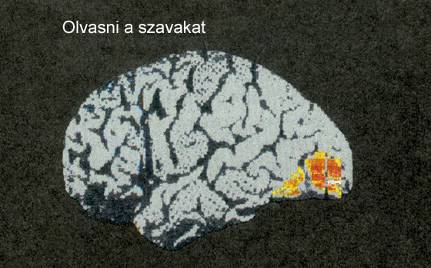 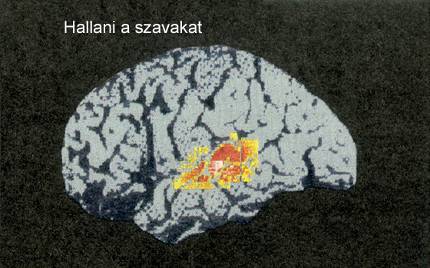 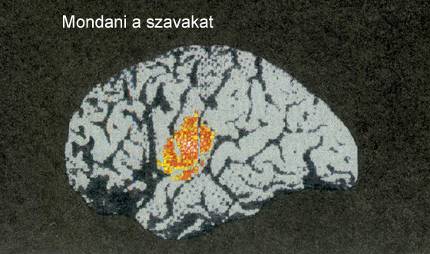 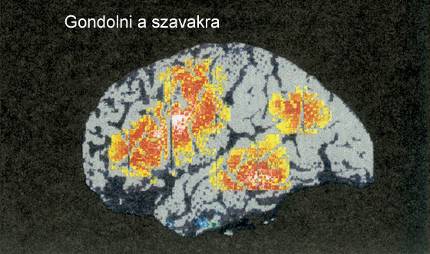 [Speaker Notes: esti mese/Kandel_page14a +b+ c+ d.jpg]
„silent speech”
aktiváció a Broca-féle motoros beszédközpontban
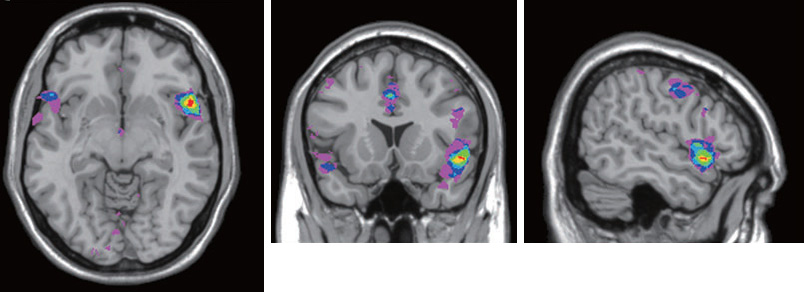 [Speaker Notes: PhD kurzus 2011\20120125_9eloadas\szkennelt képek\ Abe_EurJNeurosci34_fig10-mod.jpg]
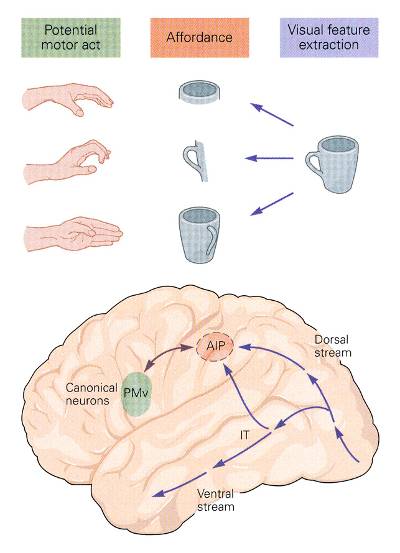 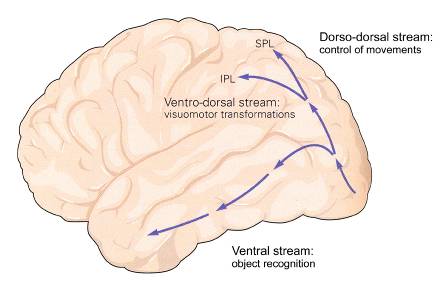 Affordances are not the visual aspects of the object (shape, size, color, etc.) but the pragmatic opportunities that the object affords the observer. (AIP, anterior intraparietal area; PMv, ventral premotor cortex; IT, inferotemporal cortex.)
Kandel et al., 2013
[Speaker Notes: Kandel5_page418_fig19_5B_200dpi.jpg + Kandel5_page422_19-8_200dpi.jpg]
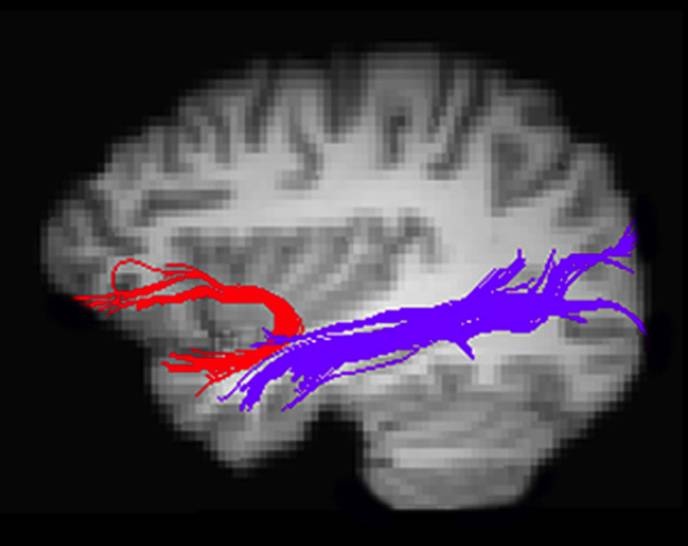 Alm et al., 2015
[Speaker Notes: Front Hum Neurosci Vol 9, Article 343
PhD kurzushoz\_2015-2016-PhD\10. előadás\ Alm_fig2bal.jpg]
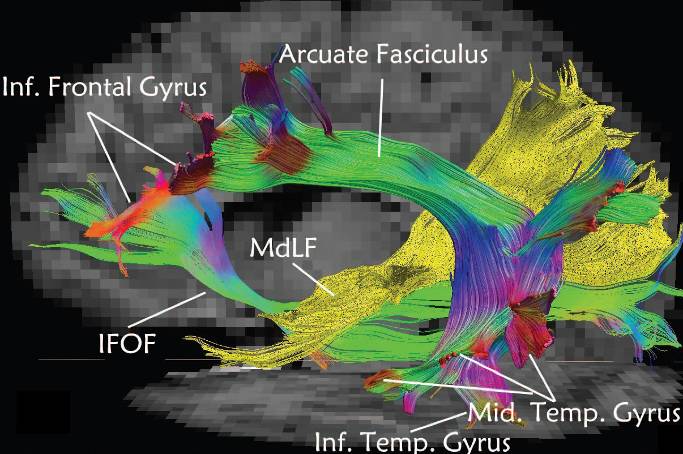 Wang et al., 2013
[Speaker Notes: PhD kurzushoz\_2015-2016-PhD\7. előadás-Hallás\ Wang_fig6A.jpg
Wang et al. (2013) Cereb Cortex 23: 2347–2356]
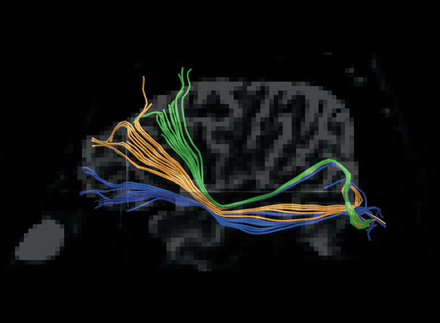 Sarubbo et al., 2013
[Speaker Notes: PhD kurzushoz\_2013-2014-PhD\20140417_14előadás\felhasznált képek\ Sarubbo_fig15B.jpg
Brain Struct Funct (2013) 218:21–37, DOI 10.1007/s00429-011-0372-3]
Humán funkcionális neuroanatómia
Dr. Palkovits Miklós
1. Agypályák – neurotranszmitterek – neuronális szabályozó hálózatok – „connectomics”
 2. Autonóm idegrendszeri szabályozás – biogén aminerg és cholinerg agypályák
 3. Szomato- és viszceroszenzoros rendszer – érzékelés – a fájdalom neuroanatómiája
 4. A mozgás neuroanatómiája – sensorimotor rendszer – mozgástervezés – mozgásvezérlés
 5. Testtartás – helyzetváltoztatás – egyensúly – szemmozgás neuroanatómiája
 6. A látás és a felismerés neuroanatómiája – tájékozódás – munkavégzés – olvasás
 7. A hallás és a megértés – a beszéd és az ének/zene neuroanatómiája
 8. A táplálkozás, az ízérzés, a hedonizmus, a „rewards” és az addikció neuroanatómiája
 9. A só- és a vízháztartás, a hő-, a cardiovascularis- és a légzésszabályozás neuroanatómiája
10. Neuroendokrin szabályozás – hypothalamus – szaglás – a limbikus rendszer
11. Az ébrenlét és az alvás, a napszaki ritmus, a pihenés („resting state”) és az aktiválódás
12. A stressz, a figyelem, a félelem, a szorongás, az önérzés, a közérzet neuroanatómiája
13. Az emóció, a motiváció, az empátia, a viselkedés, az agresszivitás neuroanatómiája 
14. A kognitív tevékenységek, a tanulás, a tervezés, az elhatározás neuroanatómiája, memória
1956-2016
„To make neuroscience is fun, a serious big fun. If it isn’t fun for you, it’s not worth doing.” (Axelrod)
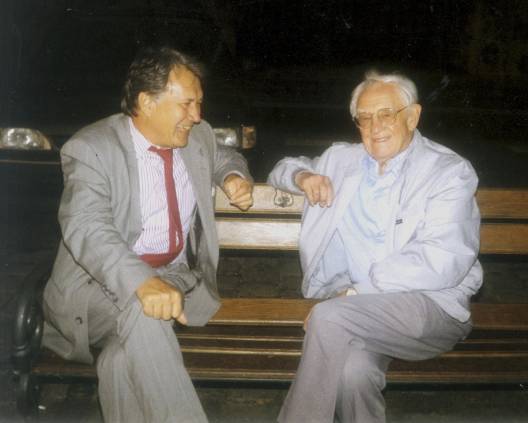 Julius Axelrod (1912-2004)
Nobel-díj, 1970
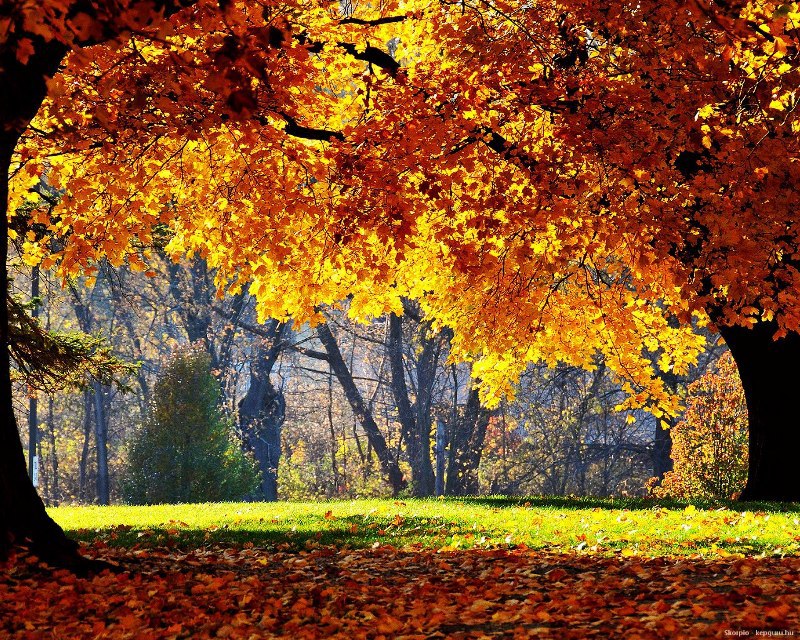 Köszönöm, hogy eljöttek!
[Speaker Notes: őszifák.jpg]
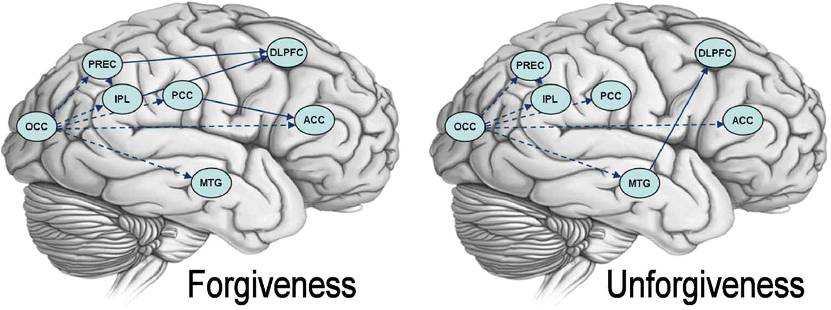 The picture depicts brain networks causally connected during forgiveness (on the left) and unforgiveness (on the right).
Ricciardi et al., 2013
[Speaker Notes: Front Hum Neurosci 7:839
PhD kurzushoz\_2015-2016-PhD\14. előadás\ Ricciardi_fig3.jpg]
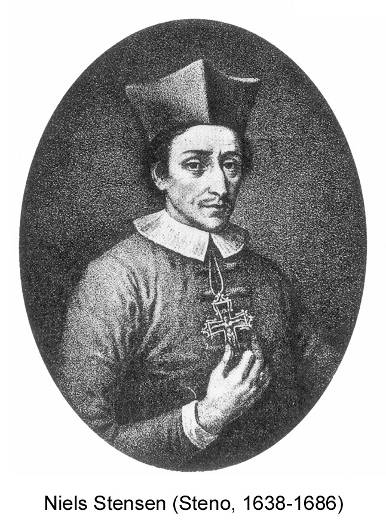 „Scientists must discover the basic functional organization of the brain.”
(Discours sur l’Anatomie, 1668)

„A tudósoknak fel kell fedezniük az agy funkcionális szerkezetét.”
[Speaker Notes: NielsStensen.jpg]
subependymal
plexus
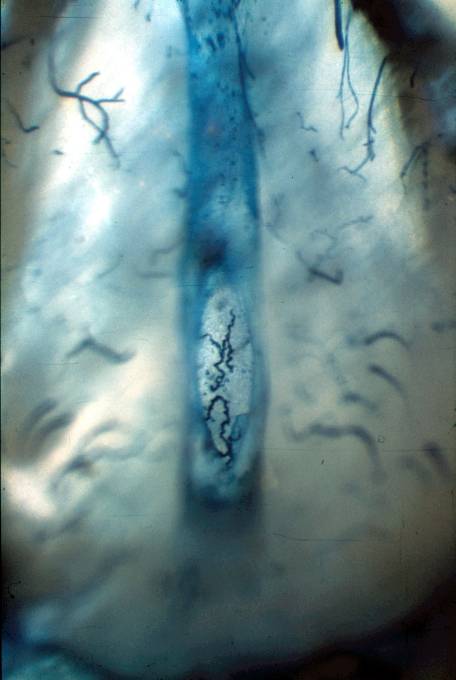 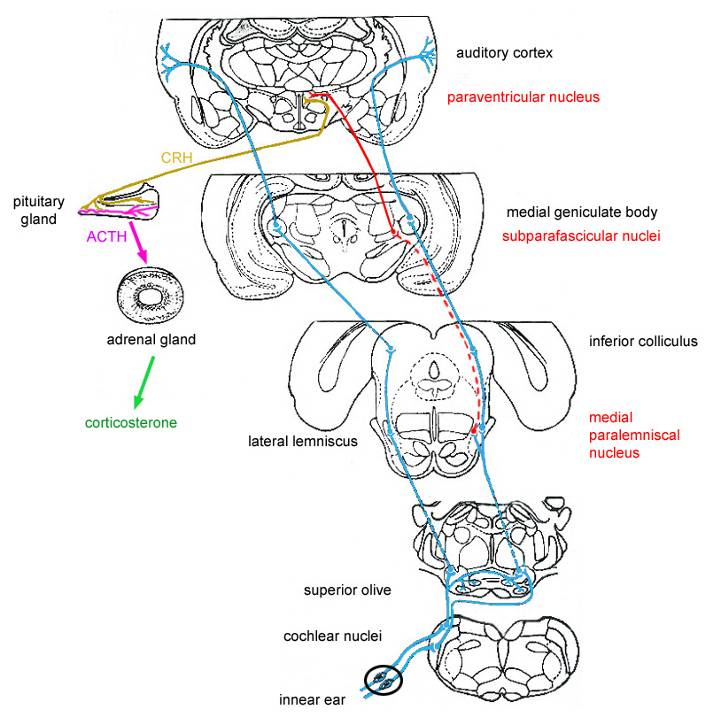 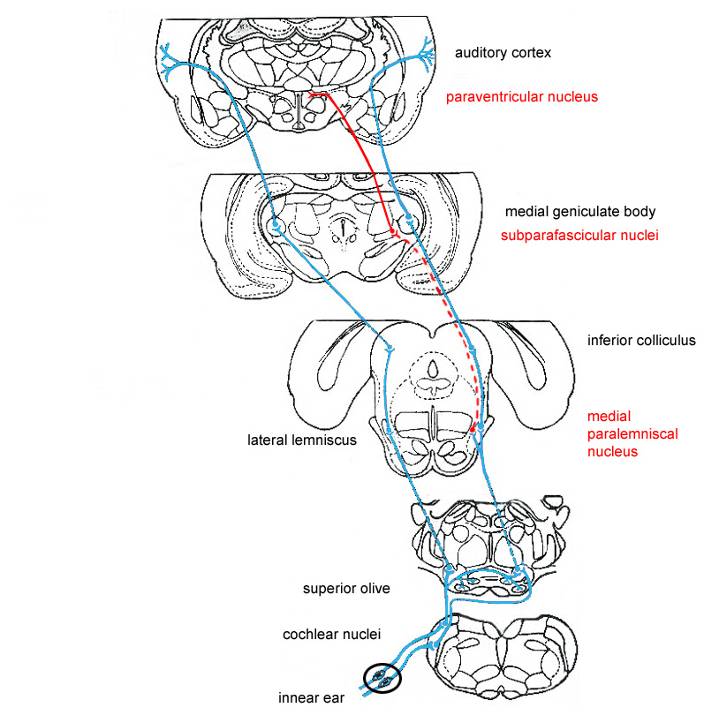 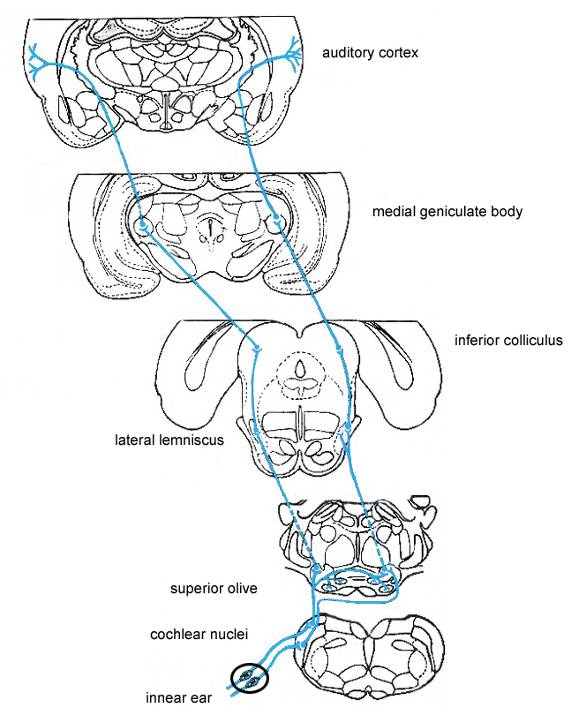 pseudorabies virus
PVN injection
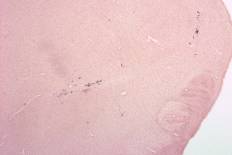 ml
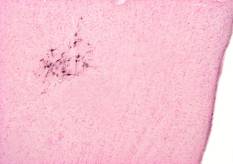 LL
hallópálya
stressz pálya
audiogenic stress:
105 dBA SPL – 30 min
plasma corticosterone:
5.51.9   29.7 4.1 μg/dl
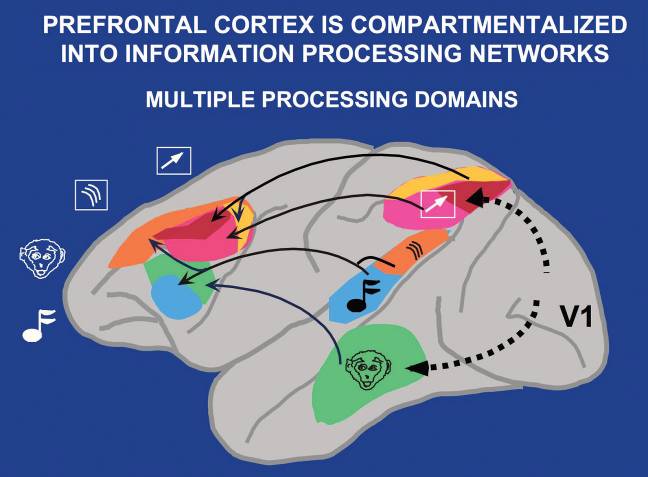 The parallel cortical circuits for space versus features in the visual and auditory domains. Parallel visual pathways for the processing of visual space and visual features emerge from the primary visual cortex, area V1. These pathways remain in parallel as they project into the PFC. Similar parallel projections were observed for the auditory spatial and feature streams. The visuospatial circuit is shown in pink/red/yellow; the auditory spatial circuit in orange; the visual feature circuit is shown in green, and the auditory feature circuit is shown in blue. Figure from a Goldman-Rakic presentation for Yale undergraduates. Note that projections from the PFC back to the sensory cortex are not illustrated in this figure, but likely play an important role in top-down regulation of attention and sensory processing.
Arnsten, 2013
[Speaker Notes: PhD kurzushoz\_2013-2014-PhD\20140417_14előadás\felhasznált képek\ Arnsten_fig3.jpg
Cerebral Cortex October 2013;23:2269–2281, doi:10.1093/cercor/bht195]
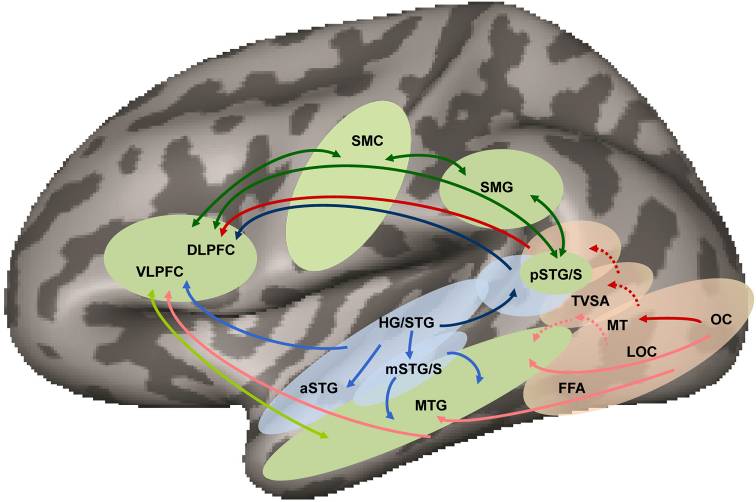 Bernstein & Liebenthal (2014)
[Speaker Notes: PhD kurzushoz\_2015-2016-PhD\6. előadás-Látás\ Bernstein_fig1.jpg
Front Neurosci 8: article 386]
NEUROPEPTIDEK
HYPOTHALAMUS
NEUROPEPTIDEK
EGYÉB PEPTIDEK
OPIOID
PEPTIDEK
VASOACTIV
NEUROPEPTIDEK
CGRP
CART-peptide
AgRP
orexin
MCH
a-MSH
TIP-39
LH-RH
TRH
CRH
GH-RH
somatostatin
vasopressin
oxytocin
urocortinok
AGY-EREDETŰ
GI PEPTIDEK
enkephalinok
b-endorphin
dynorphinok
endomorphinok
nociceptin
angiotensin
neurotensin
ANF
bradykinin
apelin
VIP
PHI-27
PACAP
cholecystokinin
galanin
substance P
NPY
GLU-1
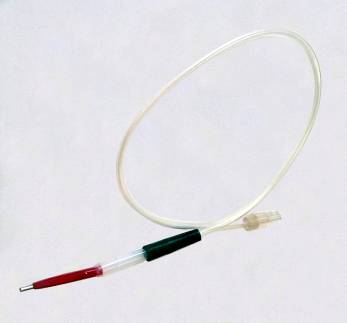 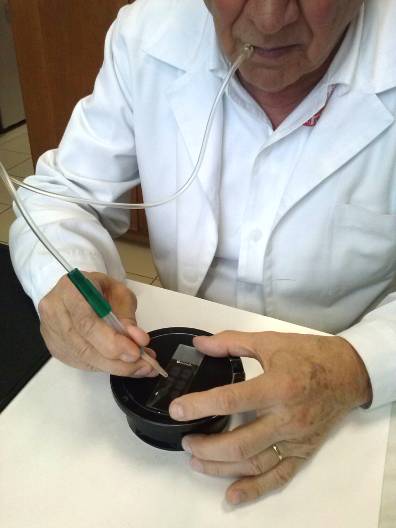 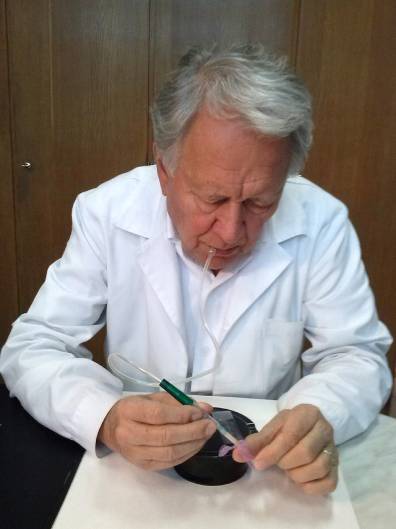 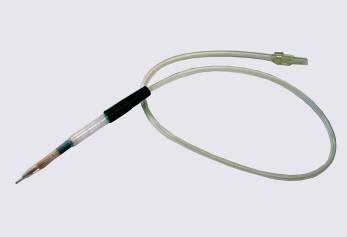 [Speaker Notes: bal: CAM00230_200dpi.jpg + CAM00231_200dpi.jpg
jobb: CAM0022620_200dpi.jpg + CAM00238_200dpi.jpg]
GLP-1 c-fos aktivitás perceken belül megnő jóllakottság hatására
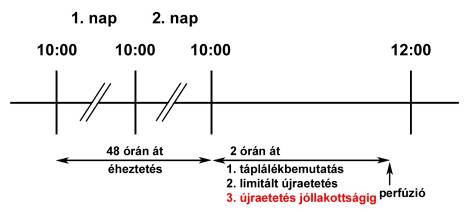 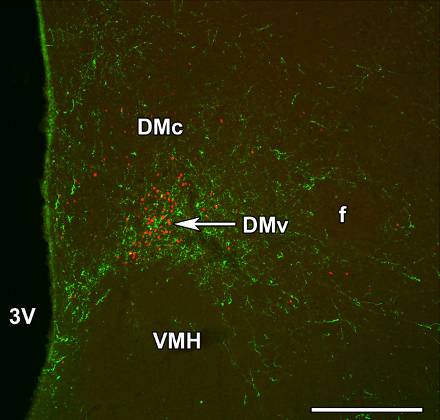 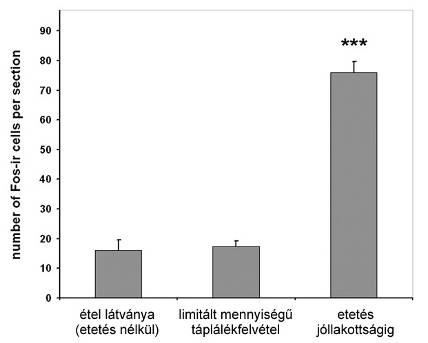 [Speaker Notes: felül: protokol-3-mod.jpg
Törökország, 2011\ Evacikk2-GLP\ figure-2-magyar.jpg + figure-3C.jpg
Renner E, Puskás N, Dobolyi A & Palkovits M (2011) GLUCAGON-LIKE PEPTIDE-1 OF BRAINSTEM ORIGIN ACTIVATES DORSOMEDIAL HYPOTHALAMIC NEURONS IN SATIATED RATS (submitted to publication)]
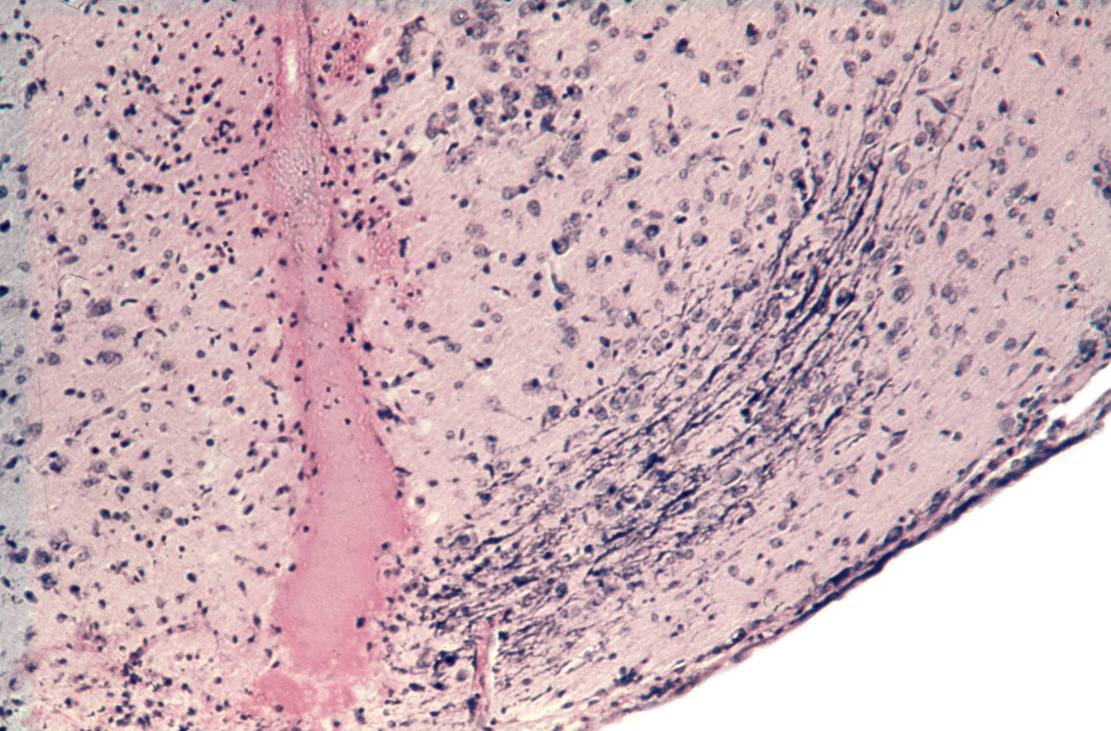 Gömöri-festés
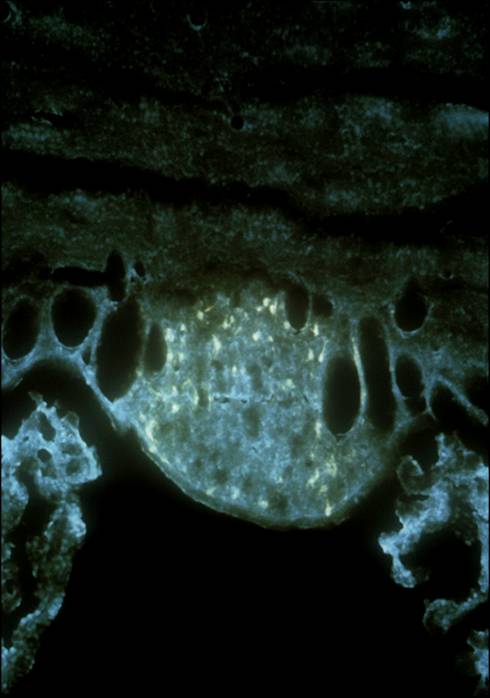 supraoptic injections
retrograde tracing
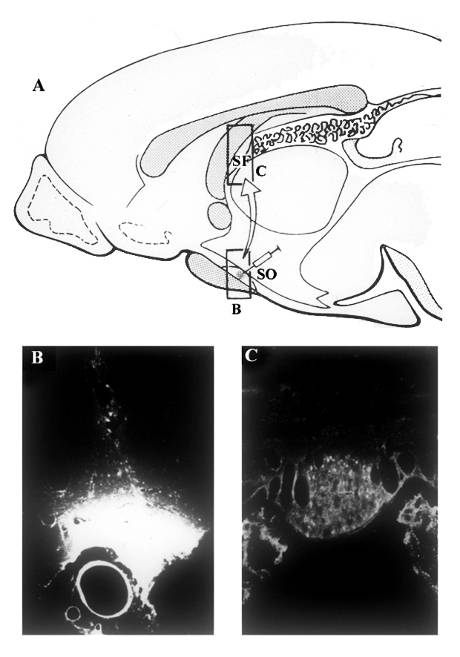 SFO
SO
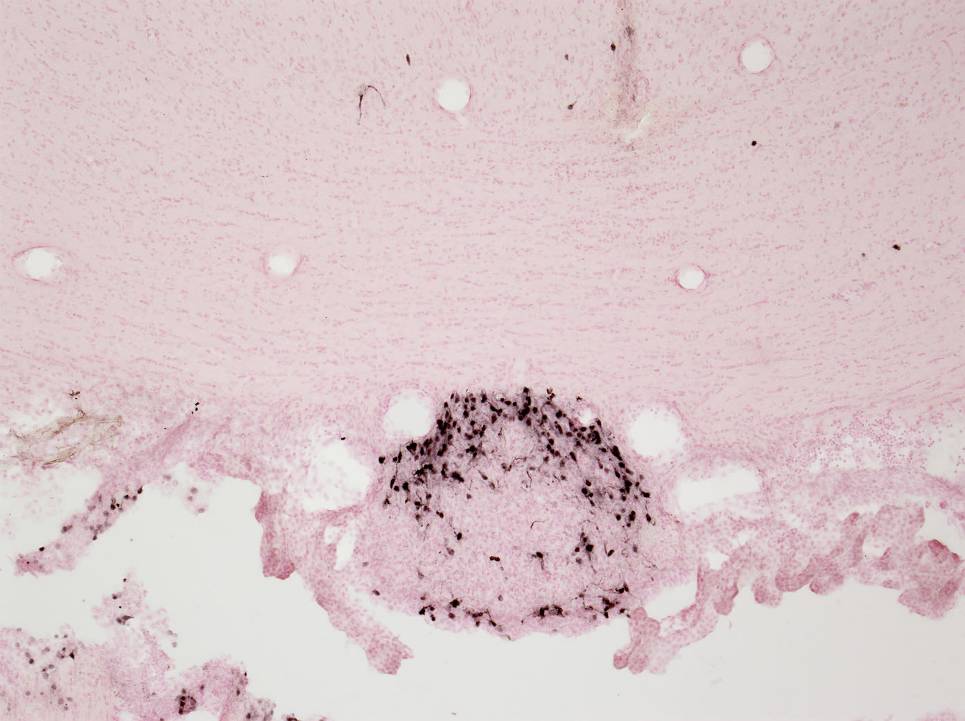 pseudorabies vírus
HD
SFO
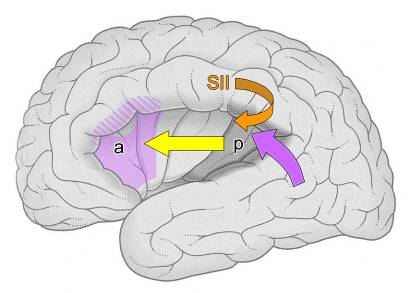 a – anterior insular cortex
p – posterior insular cortex
somatosensory pain
viscerosensory pain
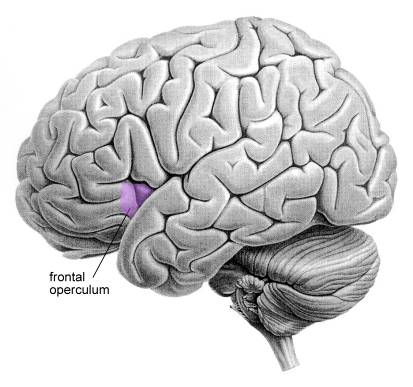 [Speaker Notes: felül: Human brain-040611\ rajz2_2013-lila.jpg (69%, 7,2; 0,5 cm)
alul: PhD kurzushoz\2011-2012-PhD\20110915_1eloadas\felhasznált képek\ 2Aabra_2013_2SIImod.jpg]
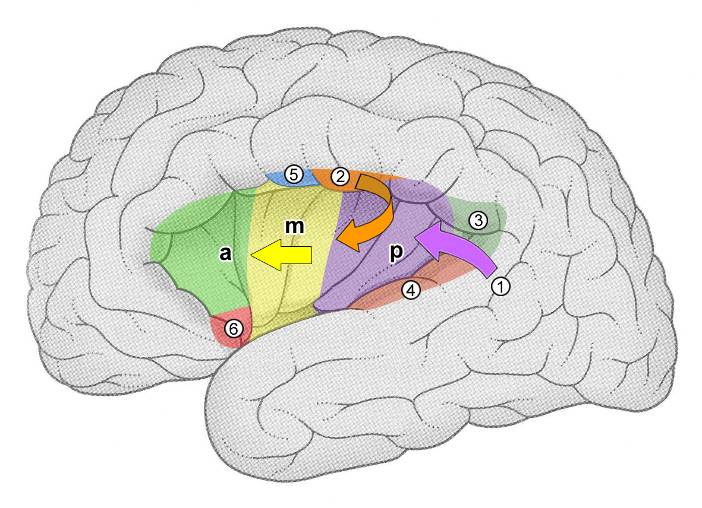 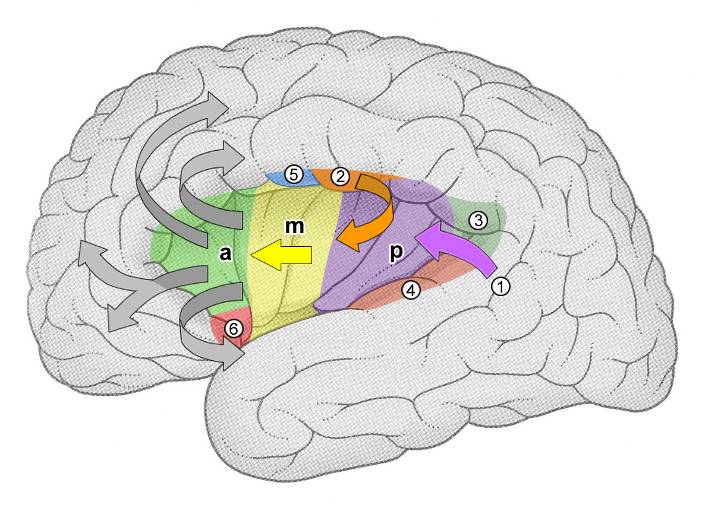 Inputs:
	 viszceroszenzoros rostok
	 szomatoszenzoros (SII)
	 vestibuláris kéreg
	 halló kéreg
	 ízérző kéreg
	 szagló kéreg
a	– elülső insuláris kéreg
m	– középső insuláris kéreg
p	– hátsó insuláris kéreg
[Speaker Notes: Fájdalom, 2010\2010_10_18\ Turlough_page236_2015a.jpg +Turlough_page236_2015b.jpg (132%; 2,75; 2,3 cm)]
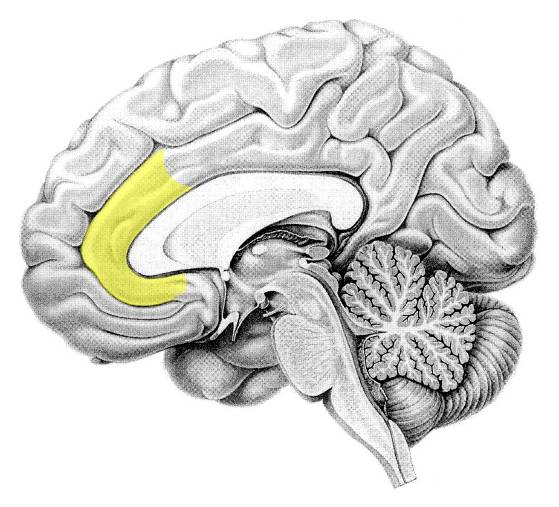 elülső cinguláris kéreg
ventral part
facial expression of emotion (fear, anger)
emotional words, pictures
emotional behavior „subjective emotional feeling state” (apathy, depression, anxiety)
autonomic functions (cardiovascular arousal)
dorsal part
discriminative attention
error detection
cognitive monitoring
subgenual part
sad and happy mood induction (depression)
[Speaker Notes: Human brain-040611\ rajz1-20120305.jpg]
Prefrontális kéreg – parietális asszociációs kérgi area
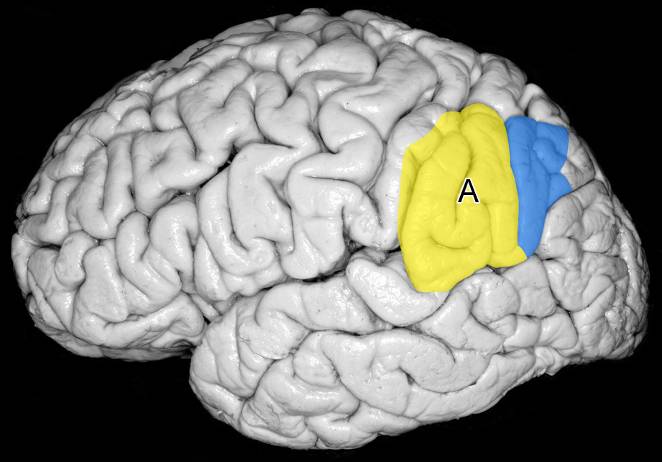 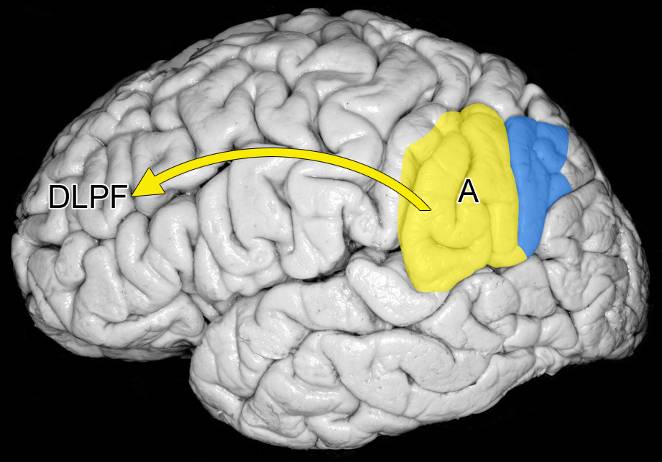 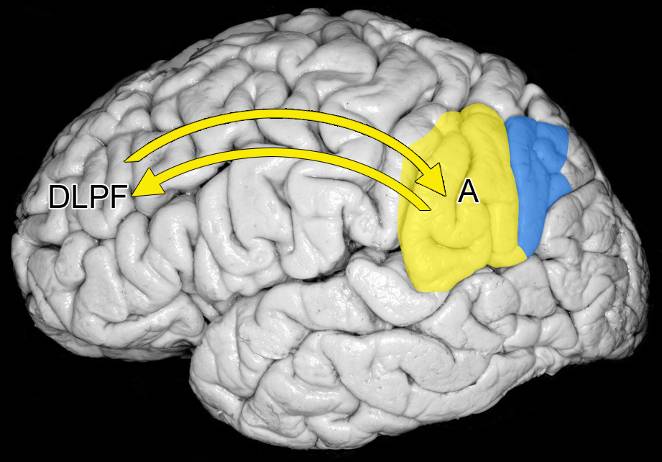 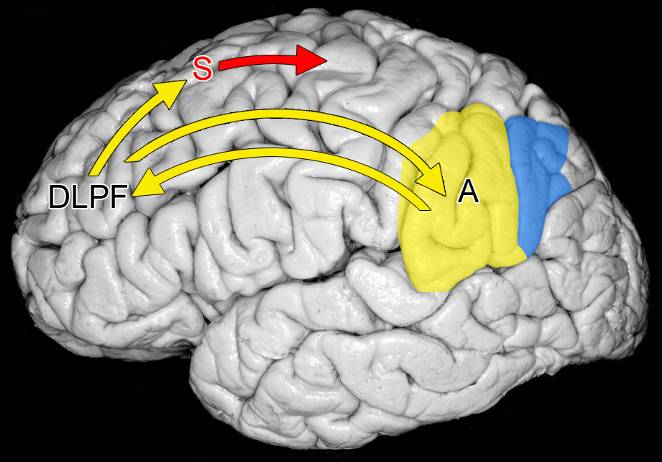 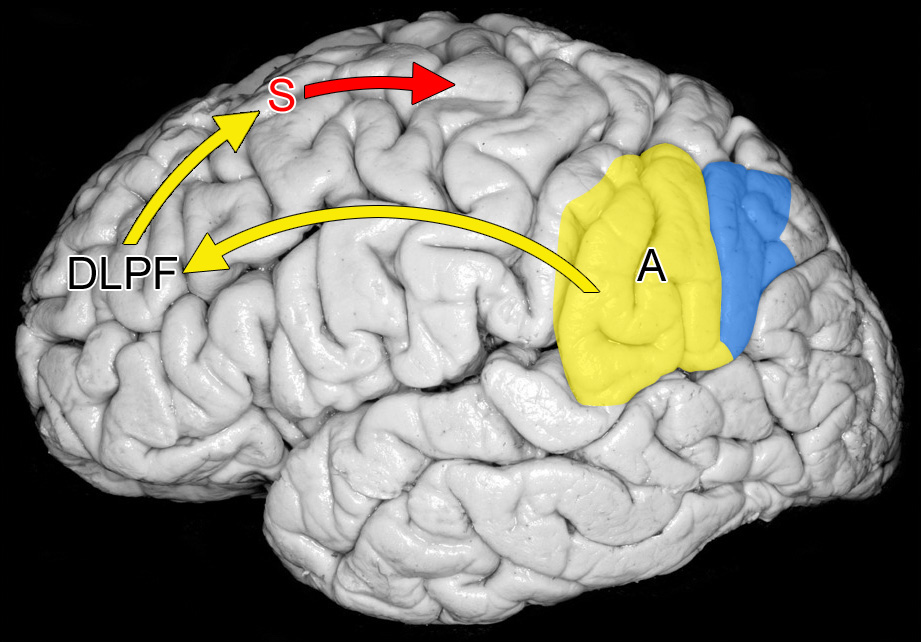 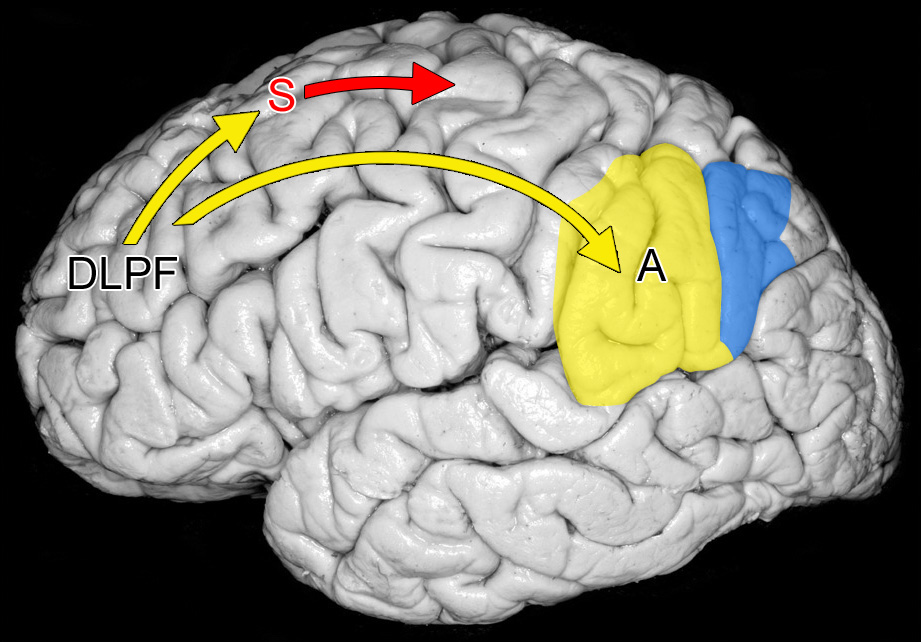 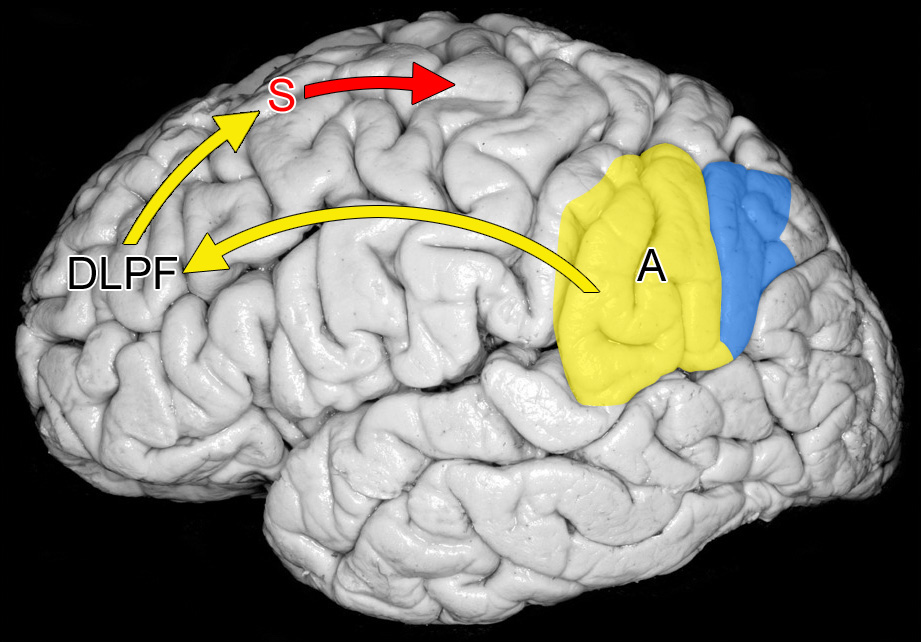 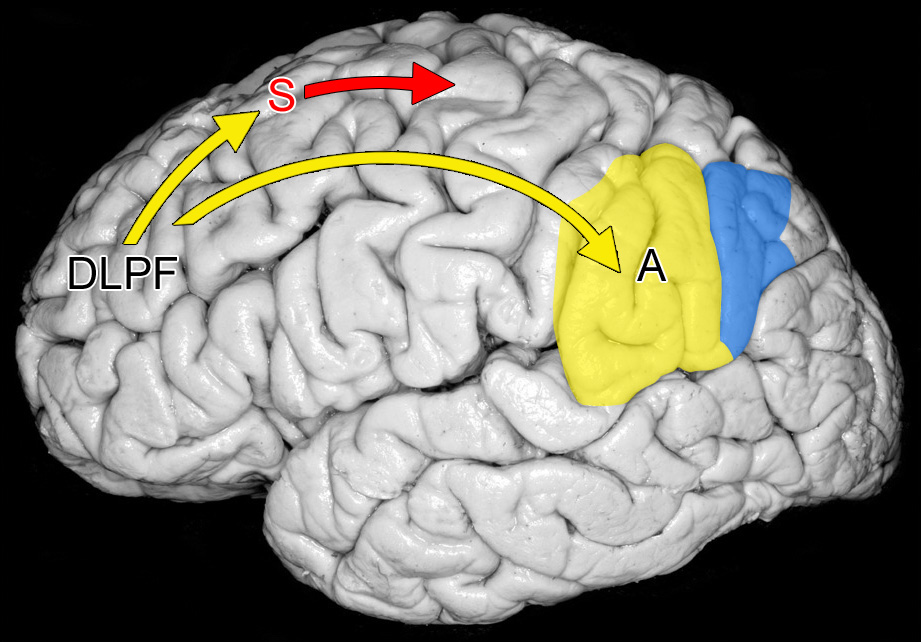 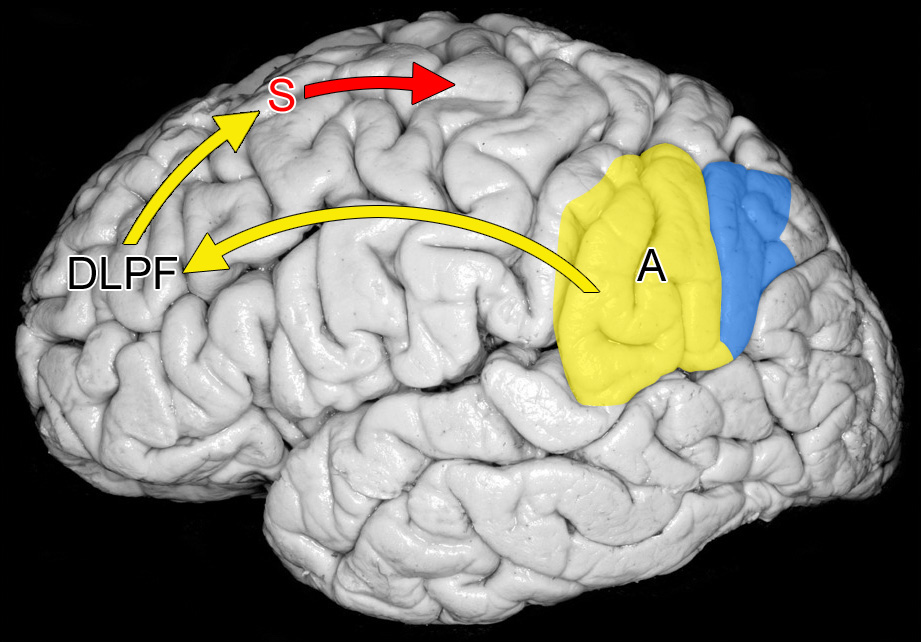 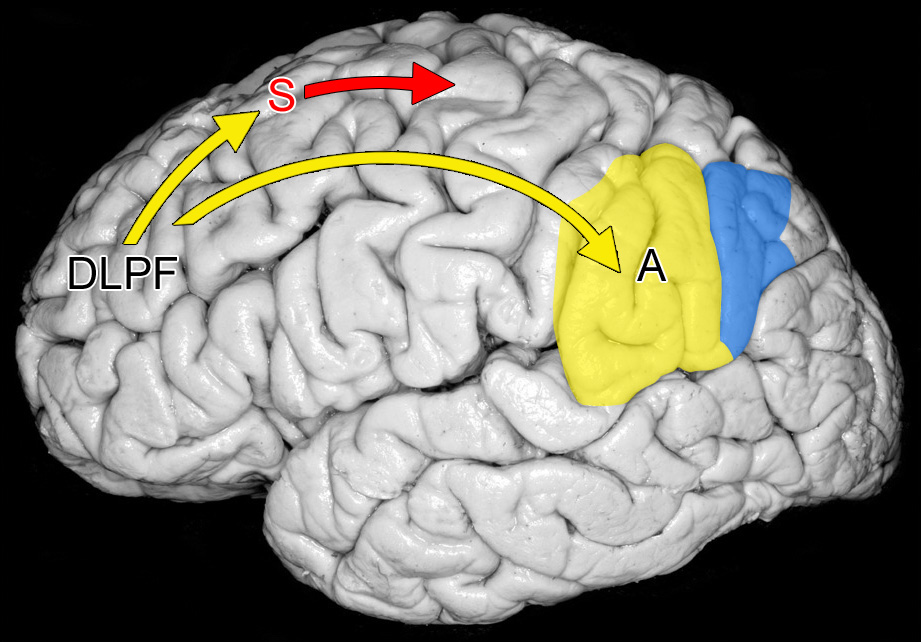 [Speaker Notes: 2011,insula (Fájdalom,Debrecen)\20110915\ parietal_2016_1.jpg + parietal_2016_2.jpg + parietal_2016_3.jpg + parietal_2016_4.jpg + parietal_2016_5a.jpg + parietal_2016_5b.jpg
(méret: 150%, pozíció: 3,9; 3,9 cm)]
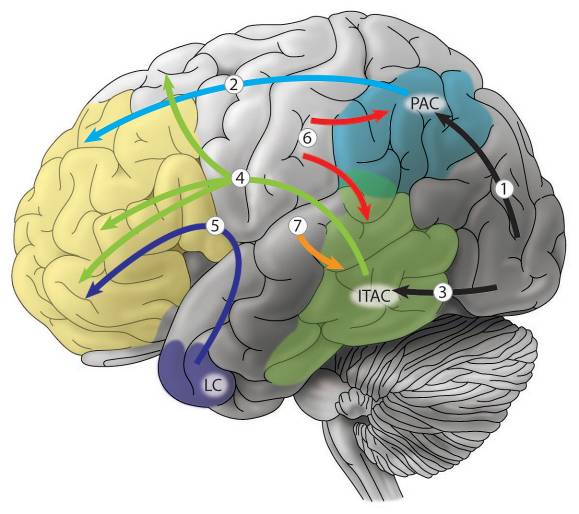 ITAC –	inferotemporalis multimodális asszociációs kérgi area
LC –	limbicus corticalis area - „medial/temporal pole” (amygdala és sulcus rhinalis)
PAC –	parietalis multimodális asszociációs kérgi area
 Vizuális projekció („dorsalis pálya”) a PAC-hoz,  fasciculus longitudinalis superior (PAC-ból induló pálya a dorsolateralis prefrontalis kéregbe),  vizuális projekció („ventralis pálya”) az ITAC-hoz,  fasciculus longitudinalis inferior (ITAC-ból induló pálya a prefrontalis kéregbe),  fasciculus uncinatus (LC – amygdala [„medial temporal lobe”] projekció az orbitofrontalis kéregbe),  szomatoszenzoros projekciók a PAC-hoz és ITAC-hoz,  auditoros projekció az ITAC-hoz.
[Speaker Notes: D:\A_PM\Publications\PM-PUBL\2015\Komoly-Palkovits könyv\ábrák-táblázatok\ 26-8_cut_mod.jpg]
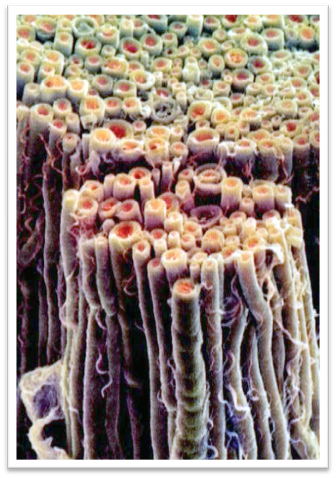 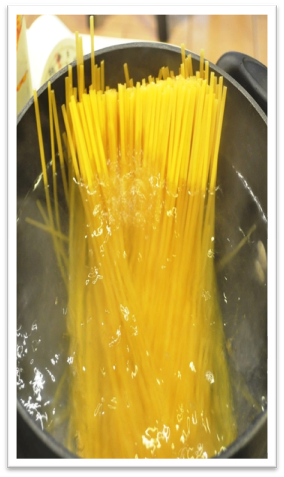 „Diffusion Tensor Imaging” (DTI)
[Speaker Notes: Ez a módszer átlépés a makrostruktúrákból a mikrostruktúrákba! 
Képzeljünk el egy fazék vizet, amelybe beleállítunk egy maroknyi tésztát. 
Mi történik a víz hidrogén protonok diffúziós mozgásával, a mikroszkopikus Brown mozgással? A tésztára merőlegesen korlátozott, a tésztával párhuzamosan szabad. Ha ezt kellően sok irányból lepásztázzuk, és a különböző irányba észlelt diffúziót irányokkal, azaz vektorokkal jellemezük, ezt persze minden kis tér-egységben (voxel) tesszük, a tészta irányát kirajzoljuk MR-rel!  
Tehát ez diffúziós tenzor képalkotás (DTI), és az ebből következő agyi pályák vizualizálása (fiber tracking). Idegpálya követés diffúziós tenzor képalkotással.]
rewards
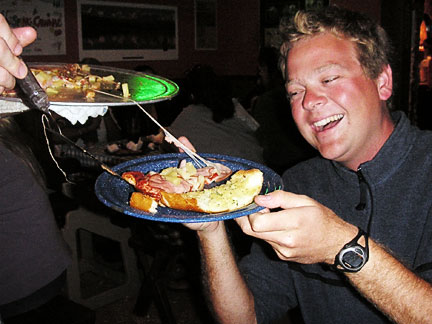 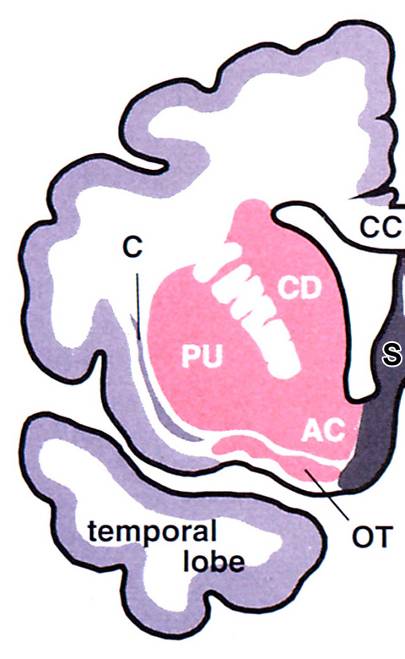 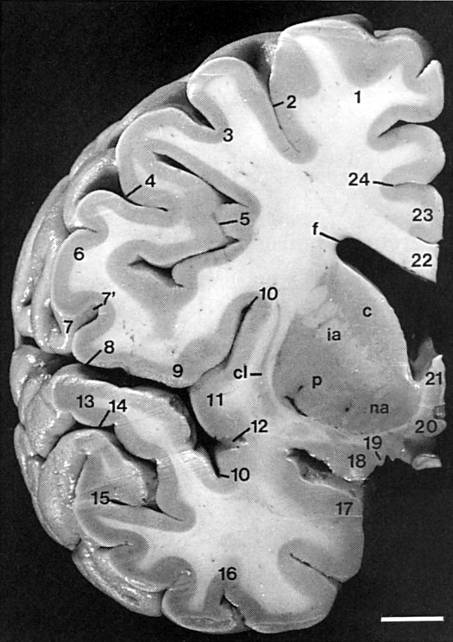 [Speaker Notes: bal: PhD kurzushoz\2005-PhD\050421-törzsdúcok\törzsdúcok.ppt\5. dia (=Duvernoy-page109.jpg)
jobb: PhD kurzushoz\2005-PhD\050421-törzsdúcok\törzsdúcok.ppt\ dia10-balfele.jpg]
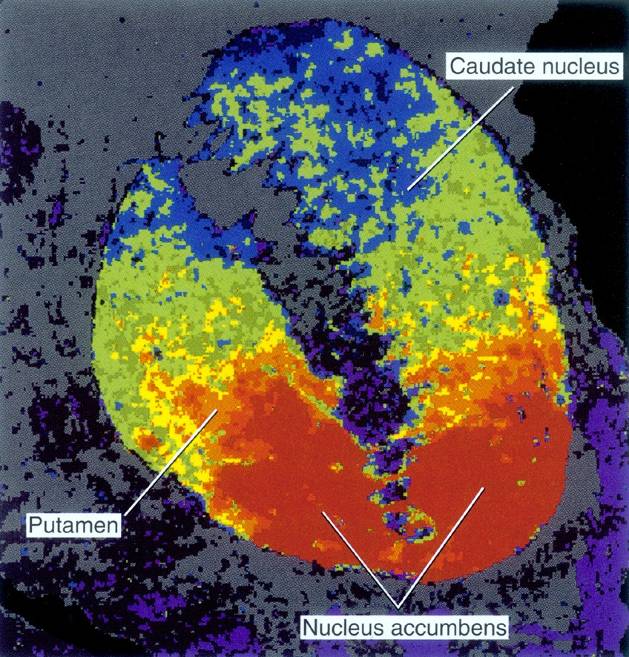 [Speaker Notes: Tihany, 200910\Turlough_page385.jpg]
Nyugalmi állapot – „default mode network system” („resting state system”)
aktív az agy nyugalmi állapotában
 emocionális válaszok gátlása
 önvizsgálati állapot, emlékezés
 egyéni gondolatok, kreativitás
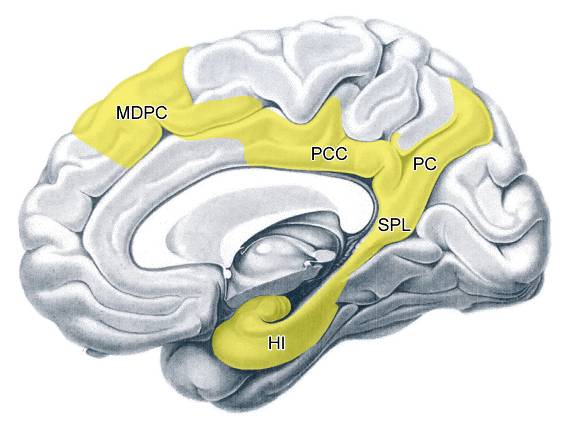 MDPC	– mediodorsális prefrontális kéreg
PCC	– hátsó cinguláris kéreg
SPL	– spleniál kéreg
PC	– precuneus
HI	– hippocampus/gyrus parahippocampalis
[Speaker Notes: Human brain-040611\ sagittal_2014-mod.jpg]
„Homeostatic” rewards
autonóm idegrendszer – hypothalamus – limbikus rendszer / nucleus accumbens
	pozitív:	megelégedettség, kielégültség
	negatív:	hiányérzet, rossz közérzet, szorongás
„Emotional/affective” rewards
érzőpályák – limbikus rendszer – orbitofrontális kéreg / nucleus accumbens
	pozitív:	boldogság, öröm, megelégedettség
	negatív:	csalódottság, szomorúság, depresszió
„Cognitive/executive” rewards
érzőpályák – laterális prefrontális kéreg /  ventrális striatum
	pozitív:	siker öröme, végrehajtás öröme, munkavégzés utáni elégedettség
	negatív:	letörtség, reménytelenség, negatív viselkedés
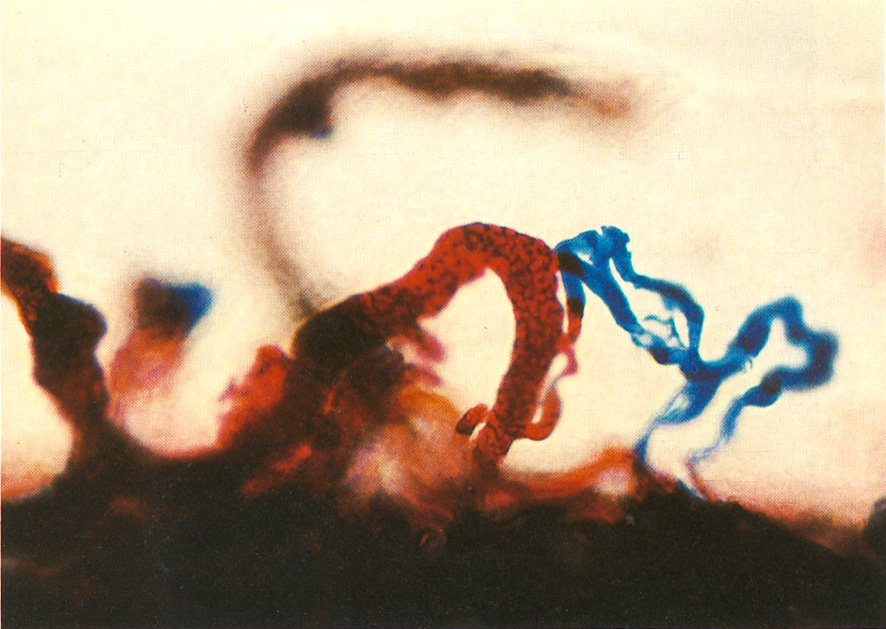 1951
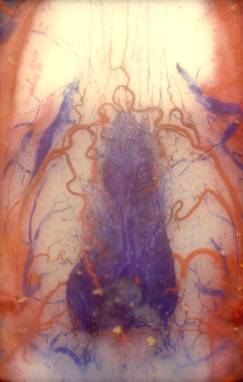 Dr. Lange Nándor (1913-1992)
Szent László Gimnázium, biológia szakkör 1947-1968
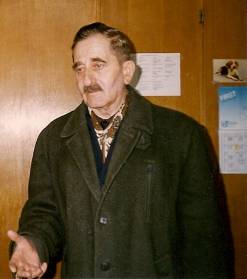 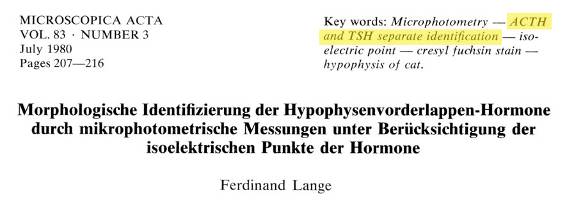 [Speaker Notes: Esti mese\munkapéldányok - KM (nem törlendő!)\Esti mese 1, 090925\ Lange_MicroscAnat-cut.jpg]